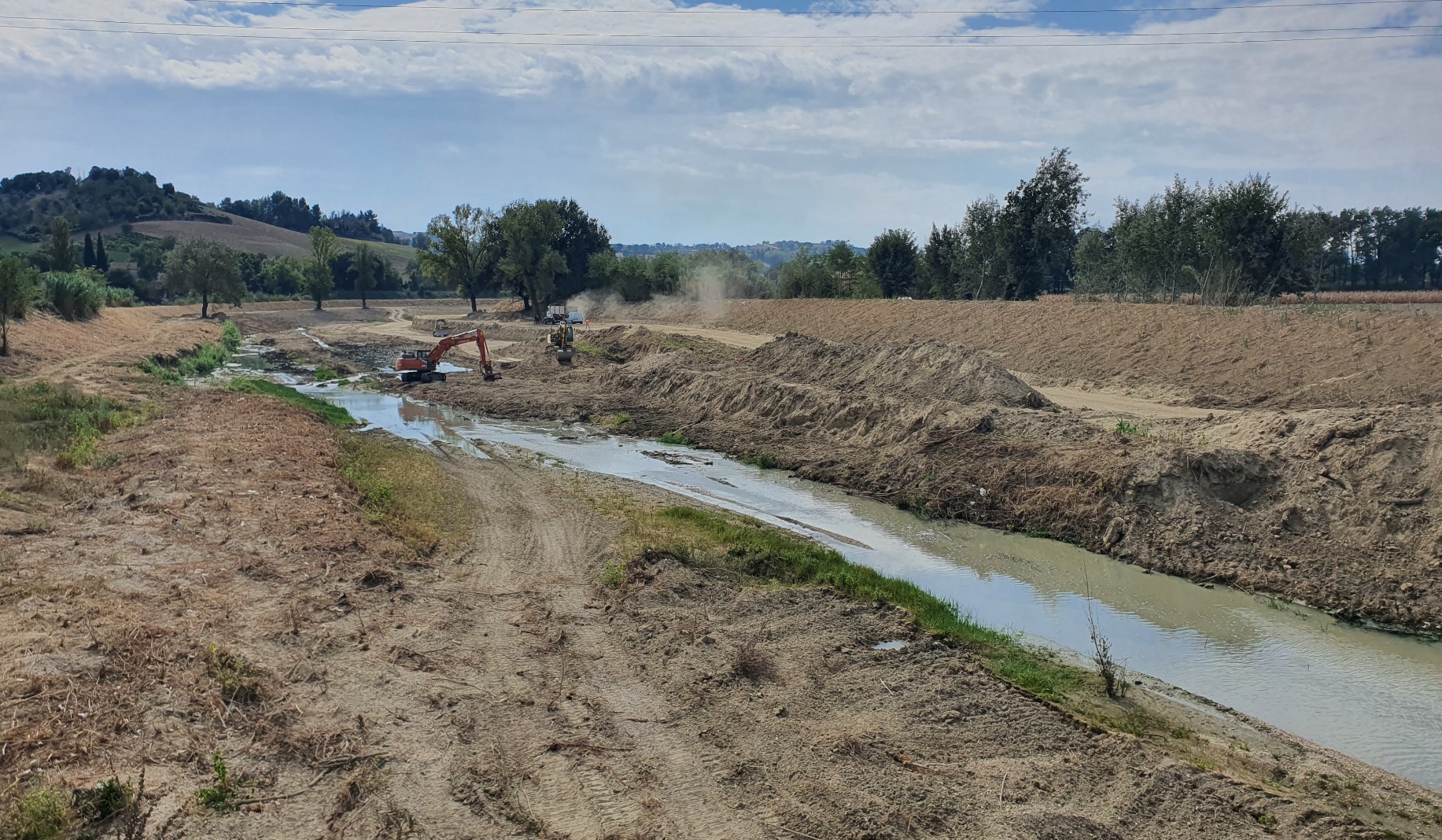 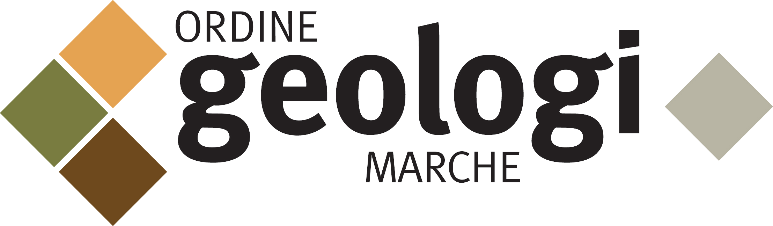 ASSEMBLEA ANNUALE DEGLI ISCRITTI ORDINE DEI GEOLOGI DELLE MARCHE E CONVEGNO DEONTOLOGICO
Venerdì 15 dicembre 2023 | ore 9:00 – 13:30
H3 COWORKING CONFERENCE CENTER edificio D1 del Gross Ancona - Via albertini 36 Ancona
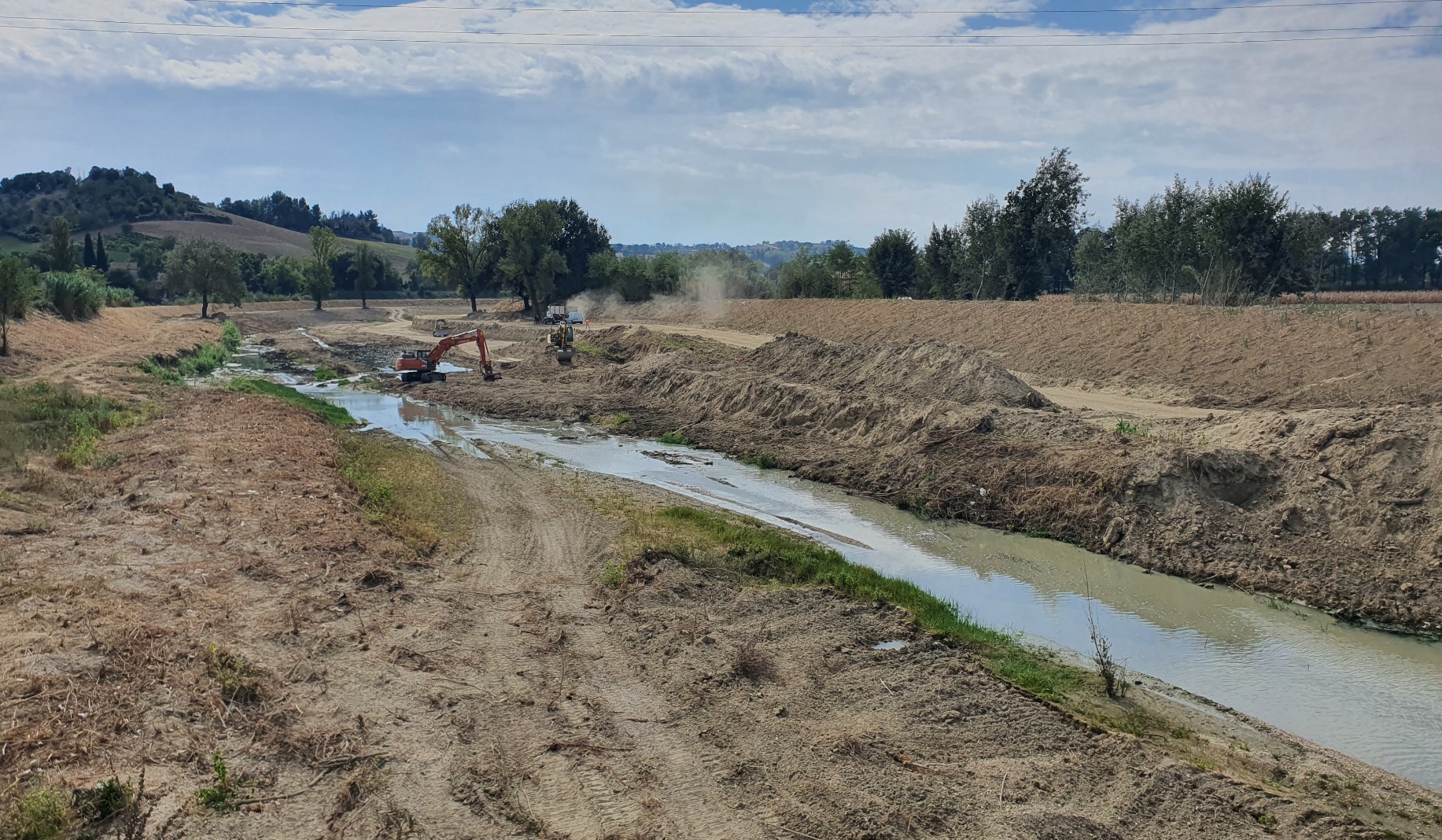 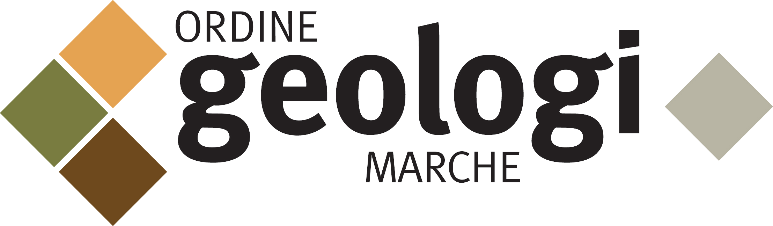 Ore 9:00 | Registrazione dei Partecipanti
 
 
Ore 9:30 | Inizio lavori - La professione del geologo alla luce delle nuove norme nazionali e regionali
Prof. Geol. Piero FARABOLLINI – Presidente ORG Marche

Ore 10:30 | Aggiornamento professionale continuo, nuovo triennio 23-25 Geol. Fabrizio BENDIA – Segretario ORG Marche
 
Ore 11:00 | Il codice deontologico: il ruolo dell’ordine professionale alla luce della L. 49/2023 (Equo compenso)
Geol. Sara Prati - Vice Presidente ORG Marche 
 
Ore 11:30 | Relazione bilancio Preventivo 2024 Dott.ssa Serenella SPACCAPANICCIA – Revisore dei Conti ORG Marche
 
Ore 12:00 | Aggiornamento del Decreto Parametri Geol. Daniele Mercuri - Consigliere CNG e referente CNG nel tavolo tecnico sisma nell’ufficio del Commissario straordinario Sisma Centro Italia 
Ore 12:30  | Il geologo e la cassa previdenza  Epap Geol. Walter Borghi - Consiglio di Amministrazione EPAP
Ore 13:00 | Dibattito e conclusione lavori
Ore 13:30 | Aperitivo
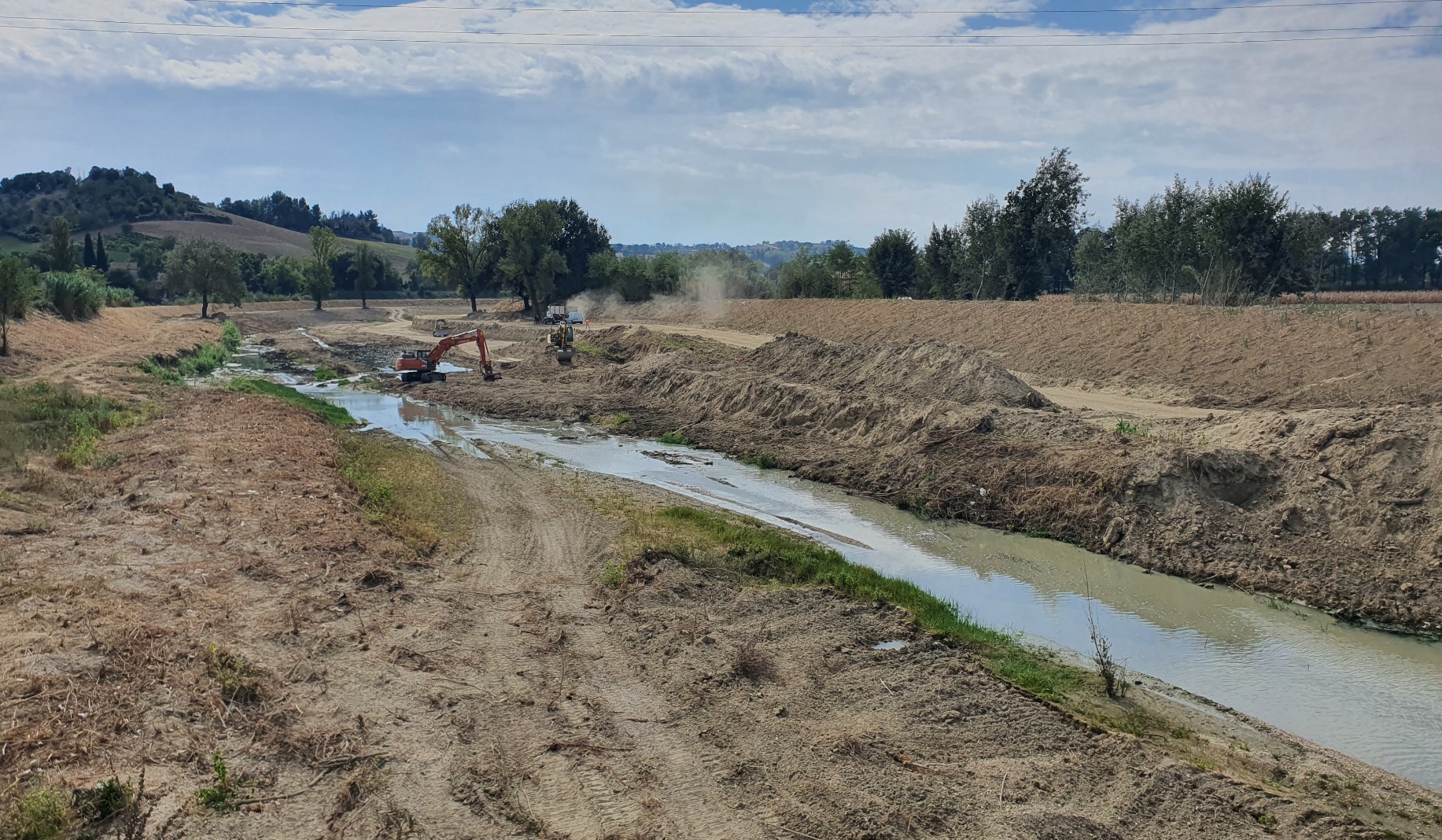 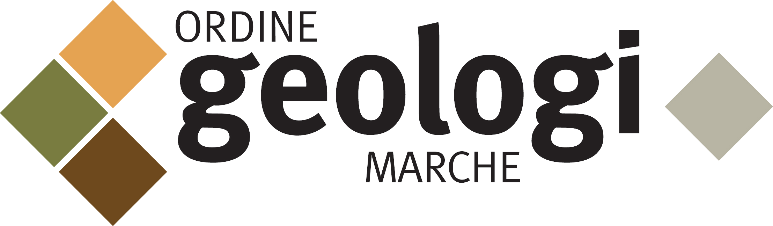 Ore 9:30 | Inizio lavori

La professione del geologo alla luce delle nuove norme nazionali e regionali
Prof. Geol. Piero FARABOLLINI – Presidente ORG Marche
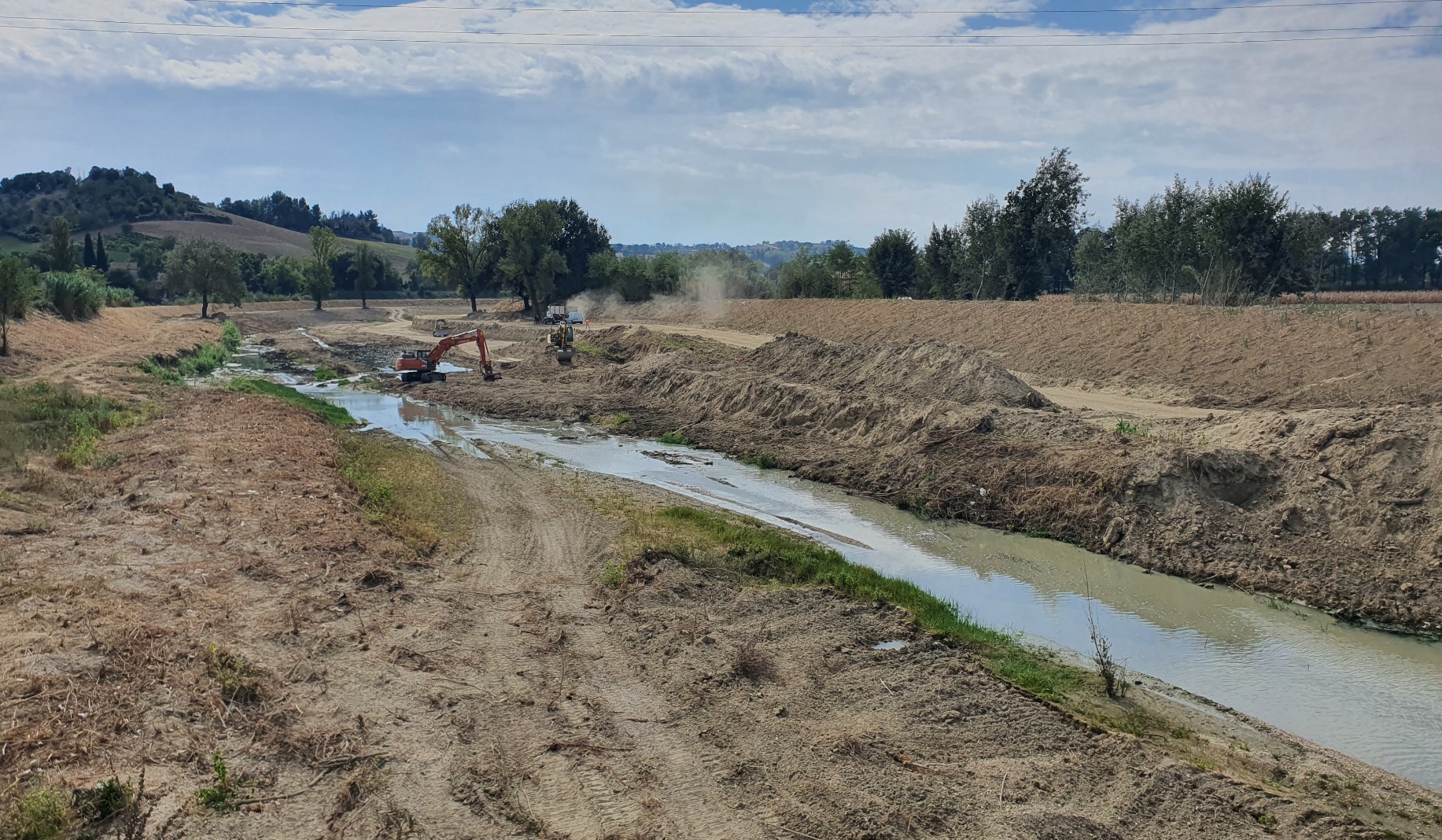 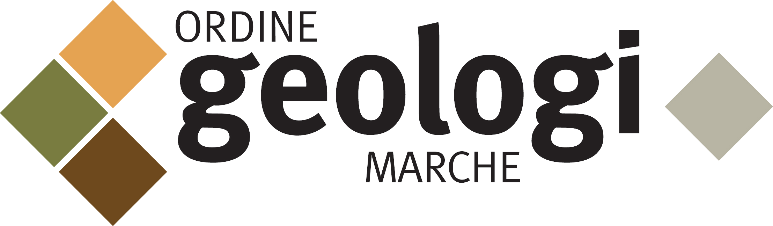 Ai sensi del DPR 8 Luglio 2005 n. 169, a seguito delle elezioni 
per il rinnovo del Consiglio dell’Ordine dei Geologi delle Marche, 
sono stati eletti i componenti del Consiglio per il quadriennio 2021 – 2025.

Nella riunione del 8 giugno 2021 il nuovo Consiglio ha così distribuito le cariche:

Presidente Geol. Piero FarabolliniVice Presidente Geol. Sara PratiSegretario Geol. Fabrizio BendiaTesoriere Geol. Marco La CorteConsiglieri: Geol. Stefania Costanzi
	     Geol. Fabio Bernardini                     Geol. Stefano De Angelis                     Geol. Daniele Morganti                     Geol. Fabio Rossi
iscritti 440 di cui Albo A 411 e Elenco A 29
CONSULENTI

Dott.ssa Serenella Spaccapaniccia – Revisore dei Conti
  Avv. Maurizio Miranda - Avvocato
Dott.ssa Paola Pino d’Astore - RSPP
Dott.ssa Maria Luisa Rodriguez Montalvo - DPO Privacy
Dott. Giuseppe Mercanti; Dott. Luca Ballerini - Informatica
Dott. Federico Formica – Comunicazione
Agicom – Rivista e Sponsor
SEGRETERIA

Micaela Rossi (Senigallia – AN)
Irene Pezzella (AN)
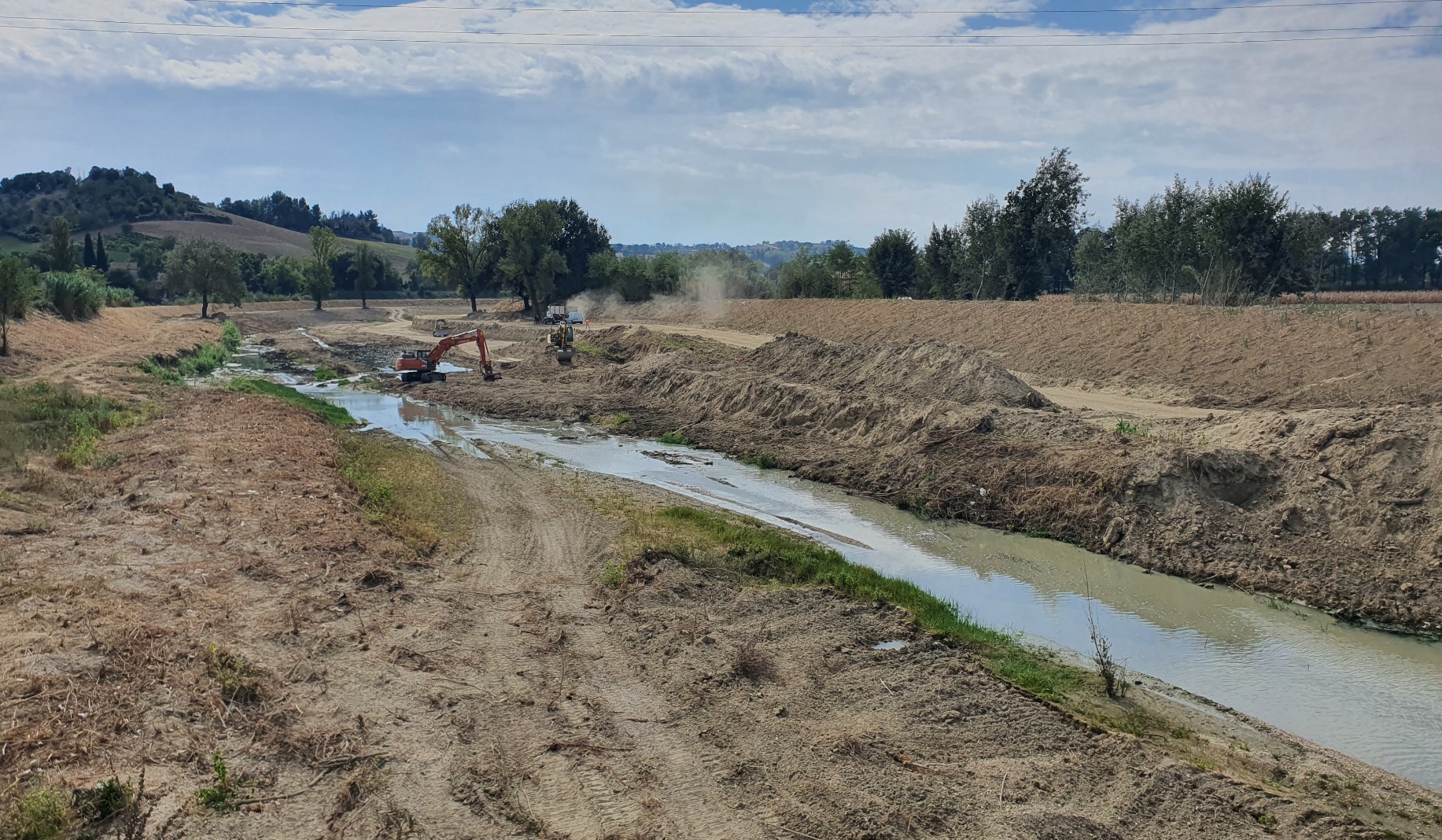 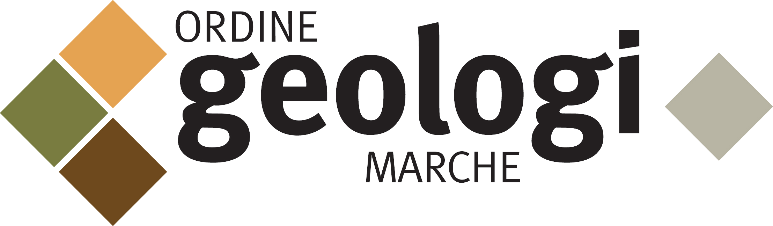 BILANCIO CONSUNTIVO 2023 e BILANCIO PREVENTIVO 2014
Approvazione del bilancio Preventivo 2024 (in data 19 dicembre 2023), di seguito  si riportano i dati  necessari:


ISCRITTI
Ad oggi si prevede 1  cancellazione per decesso.
 
 
QUOTE ASSOCIATIVE
ISCRITTI  ALBO A  QUOTA                                230,00   N.   386         € 88.780,00
ISCRITTI  ALBO  A QUOTA   RIDOTTA              195,00   N.     24         €  4.680,00
ISCRITTI  ELENCO A QUOTA                            155,00   N.     29         €  4.495,00
ISCRITTI  ELENCO A QUOTA   RIDOTTA          150,00   N.      0          €       0 
Totale                                                                                                     € 98.045,00
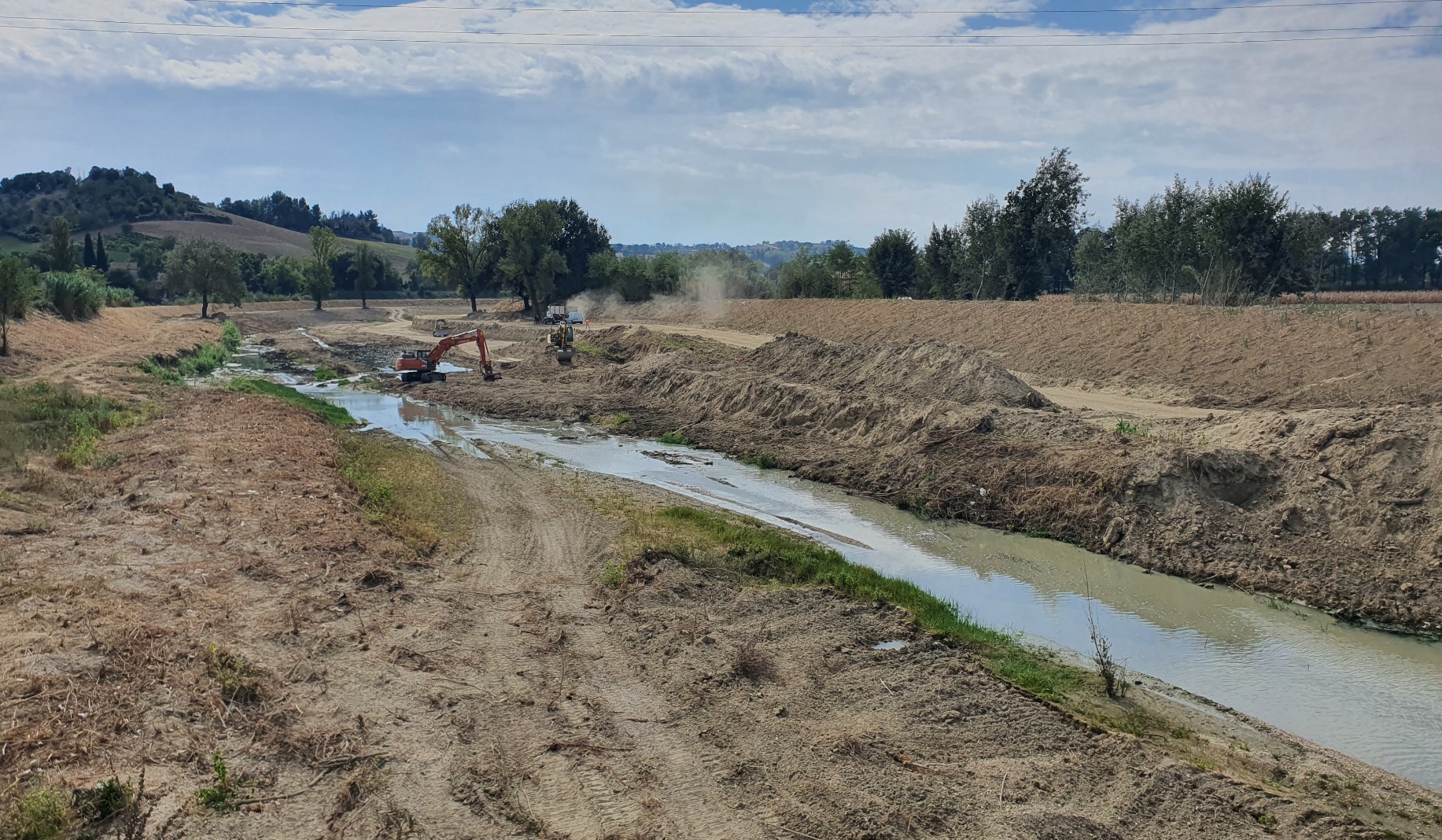 CONSIGLIO DI DISCIPLINA (Legge 137/2012)
MANDATO 2020 - 2025

Presidente : dott. Geol. Riccardo CLAUDI;

Segretario: dott. Geol. Fabrizio IOIO’ 
                    (subentrato a Ugo Cittadini dal 17/02/2022)

Componente: dott. Geol. Marco BRUNELLI.
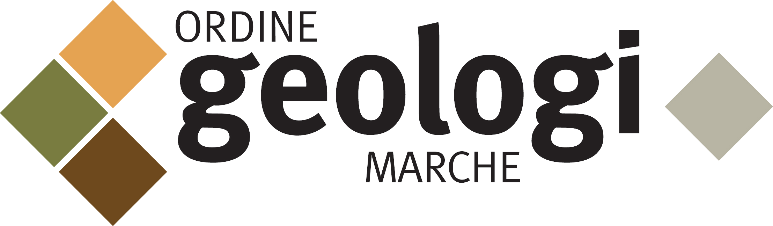 9 provvedimenti APC 2017-19
7 sospensioni a tempo determinato
2 censure
1 sospensione a tempo indeterminato per morosità

Inviate  al CDD n. 55 pratiche per inadempienza APC 2020-22

35 solleciti per posizioni di morosità (eventualmente da inviare al CDD)

Il CNG ha inviato elenco nominativi morosi per la quota CNG chiedendo l’avvio dei procedimenti disciplinari da parte dell’organo deputato

N°7 posizioni PEC non funzionanti 
(verrà inviata raccomandata A/R per l’aggiornamento; il non adempimento comporta l’inoltro della pratica al CDD per inosservanza del codice deontologico art. 28
Comunicazione provvedimento APC e Morosità

Si ricorda che la decisione del Consiglio di disciplina può essere impugnata con ricorso al Consiglio Nazionale dei Geologi entro il termine di 30 giorni dalla notificazione o comunicazione secondo le modalità di cui all’Art. 6 della Legge 12 novembre 1990  n.339 e che la presentazione del ricorso sospende l’esecutività della sanzione.
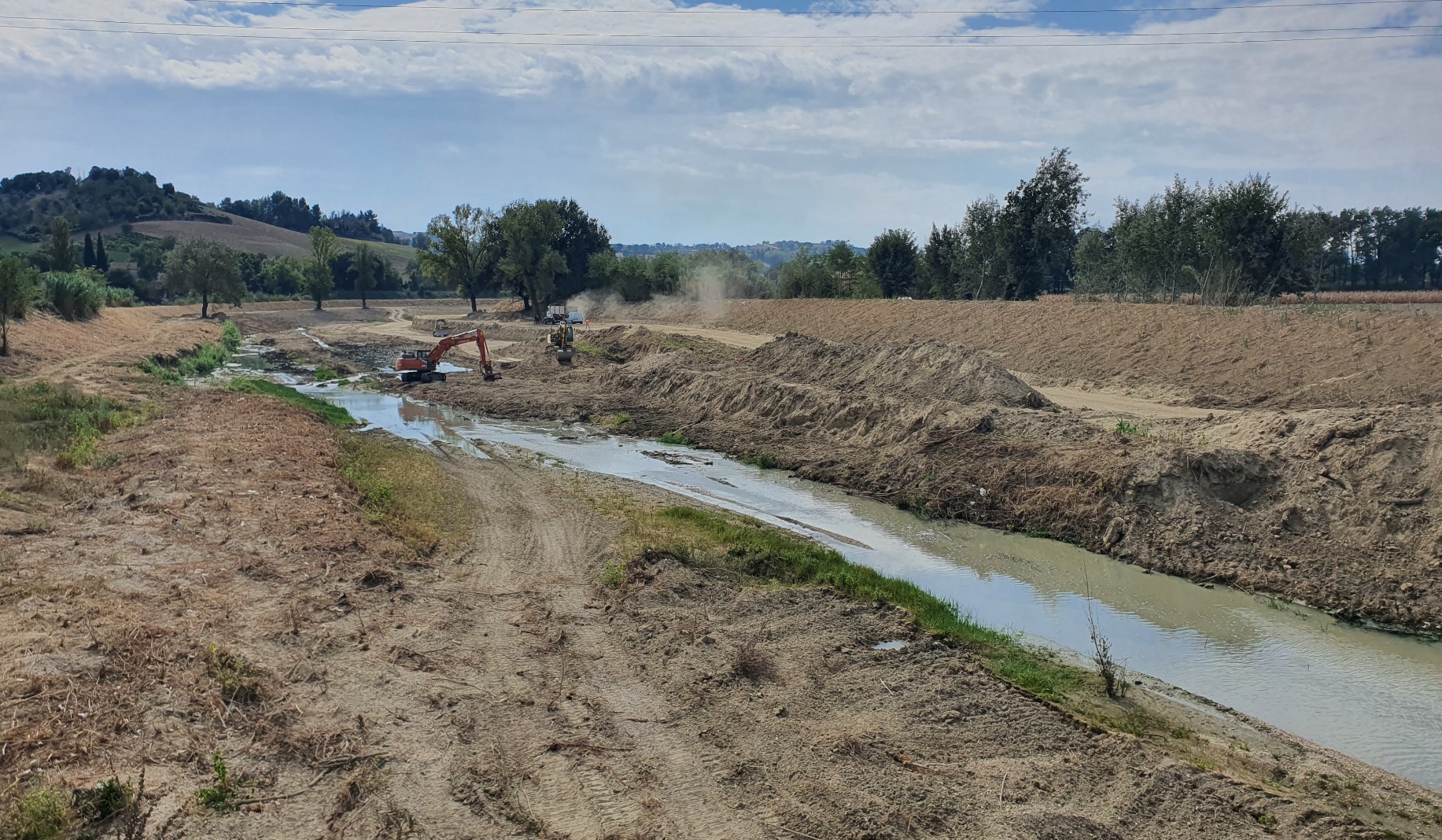 Commissioni e Tavoli tecnici
(Delibera n. 215 – 18 giugno 2021)
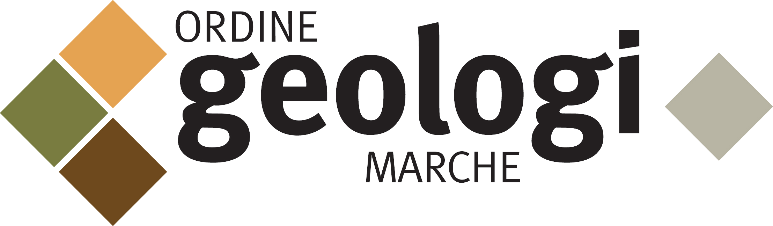 Commissione APC (verifica crediti – organizzazione corsi – accreditamento e patrocini)Fabrizio Bendia; Stefania Costanzi; Stefano De Angelis; Daniele Morganti; Fabio Rossi

Commissione Parcelle:Province di Pesaro e Ancona: Marco La CorteProvince di Fermo, Ascoli Piceno e Macerata: Daniele Morganti

Commissione Protezione civile:Marco la Corte; Stefania Costanzi

Commissione Gestione sito internet e social media:Stefano De Angelis; Fabrizio Bendia; Marco la Corte; 

Commissione Rapporti Istituzionali (Regione Marche; ANCI; Ordini Professionali; Università; ecc):Piero Farabollini; Sara Prati

Commissione Scuola-Università, Formazione e Istruzione:Stefano De Angelis; Fabrizio Bendia; Daniele Morganti

Commissione Pari Opportunità:Sara Prati; Stefania Costanzi; Paola Pia Pino d’Astore

Geotermia:Daniele Morganti; Stefania Costanzi; Michele Gliaschera; Filippo Piscaglia
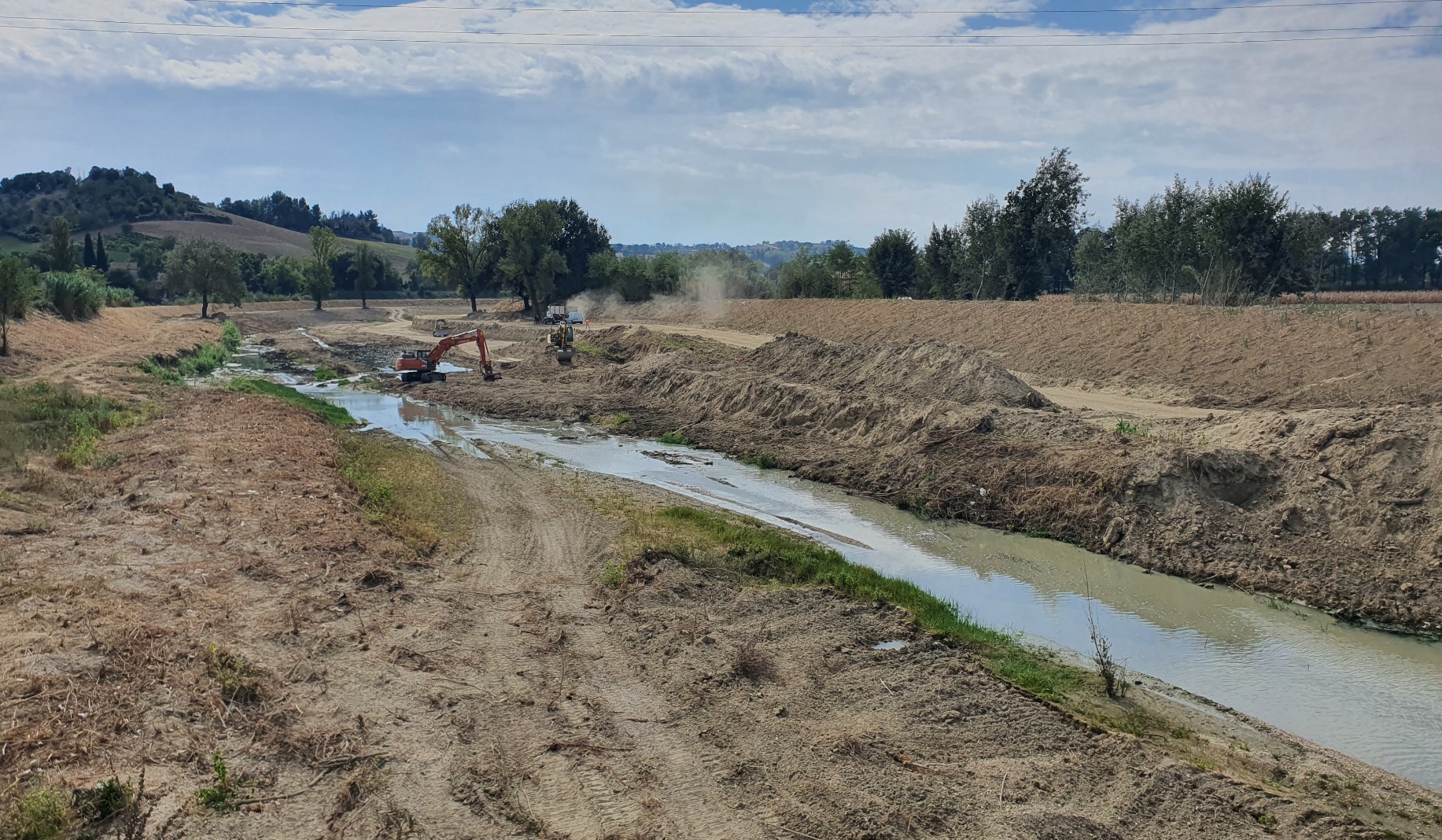 TAVOLI TECNICI
Prezzario e Sisma Bonus:Marco La Corte; Daniele Morganti; Fabio Rossi

Ricostruzione post-terremoto:Sara Prati; Piero Farabollini

Contratti di Fiume:Misa e Nevola:Fabio Bernardini; Marco La Corte
Fiume Musone:Fabio Bernardini; Fabio Rossi
Fiume Esino:Fabio Bernardini; Fabrizio Bendia; Fabio Rossi
Foglia e Metauro:Stefano De Angelis; Marco La Corte
Burano-Bosso-Biscuglio-Candigliano
Stefano De Angelis; Marco La Corte
Potenza
Rossi

RPT Ancona:Fabio Bernardini

Geotermia:Daniele Morganti; Stefania Costanzi; Michele Gliaschera; Filippo Piscaglia
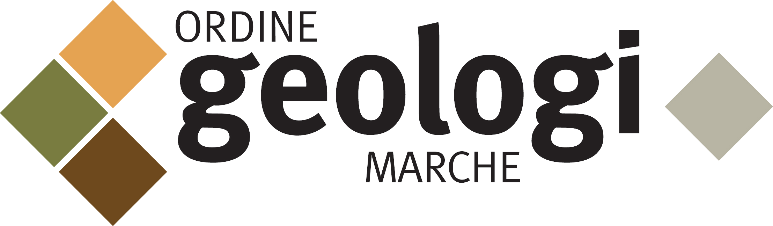 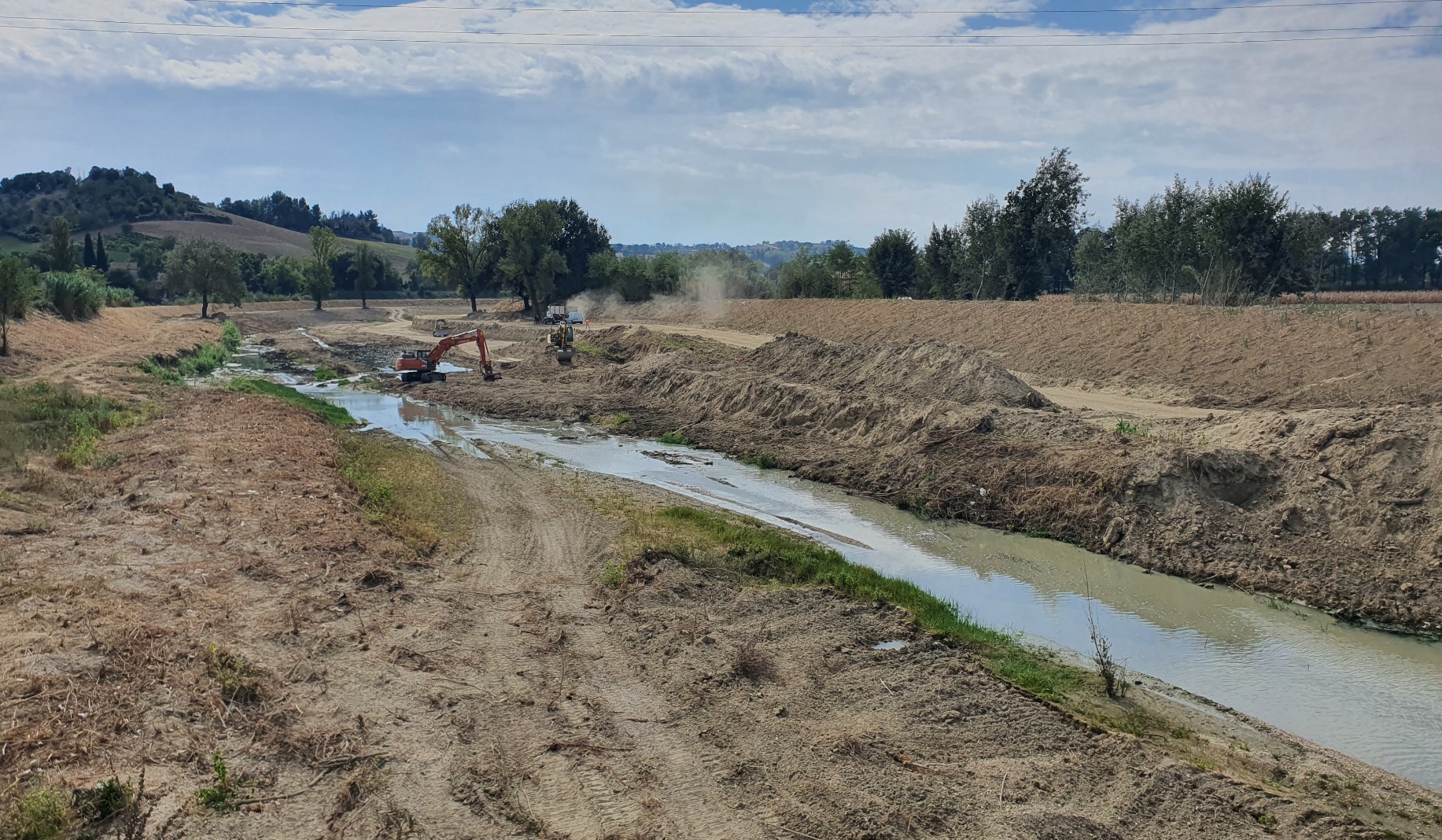 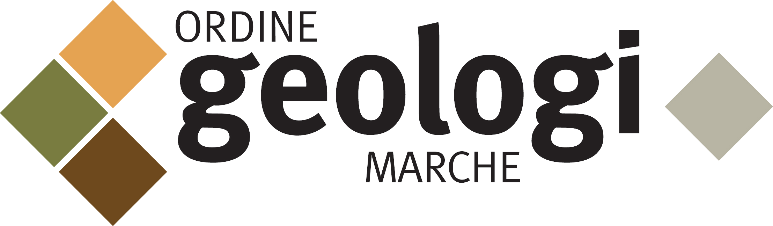 PROPOSTE DI AGGIORNAMENTO DOCUMENTI DELL’ORGM
Aggiornamento delle Linee guida per la realizzazione degli impianti di geoscambio con il sottosuolo nelle Marche (Geotermia a bassa entalpia) – Delibera n. 171 del 22/12/2010.

Proposta di prezziario per gli impianti geotermici (adeguato alle altre realtà territoriali regionali).

Aggiornamento  delle Linee Guida per la compilazione della relazione geologica



Aggiornato il foglio di calcolo della parcella sisma del geologo
(a cura del dott. Sandro ONORATI)
https://www.geologimarche.it/wp-content/uploads/2020/11/ORG-MARCHE-PARCELLA-TERREMOTO2016-Ord.108-r5.xlsx
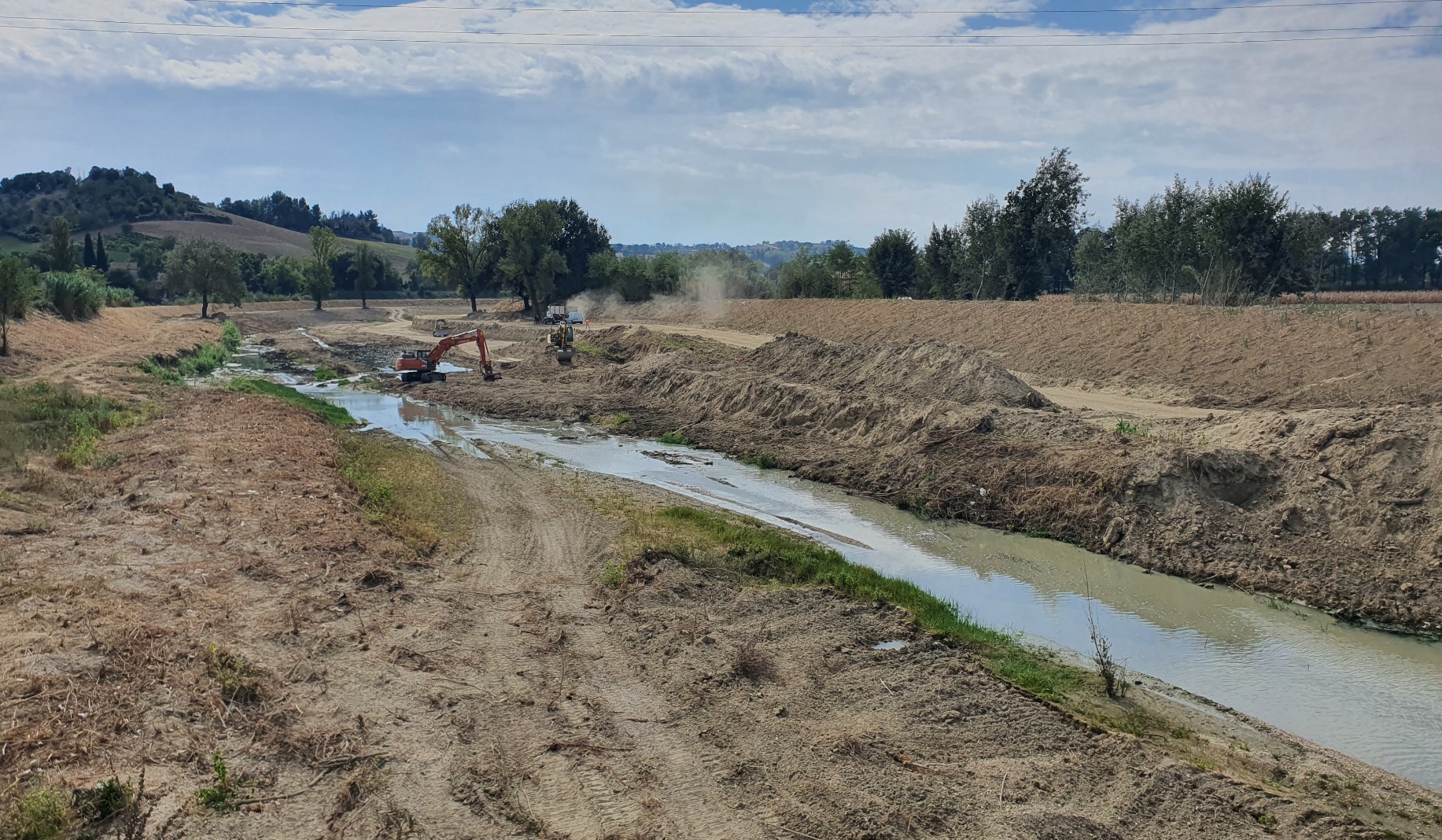 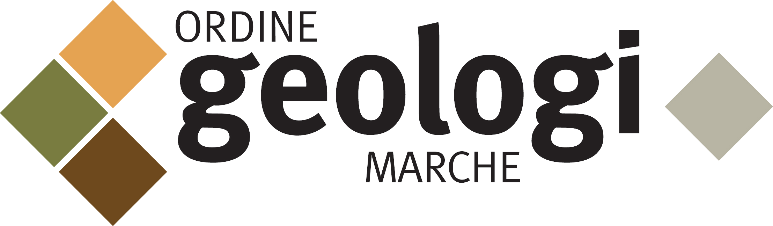 Nuova Legge Urbanistica Regione Marche
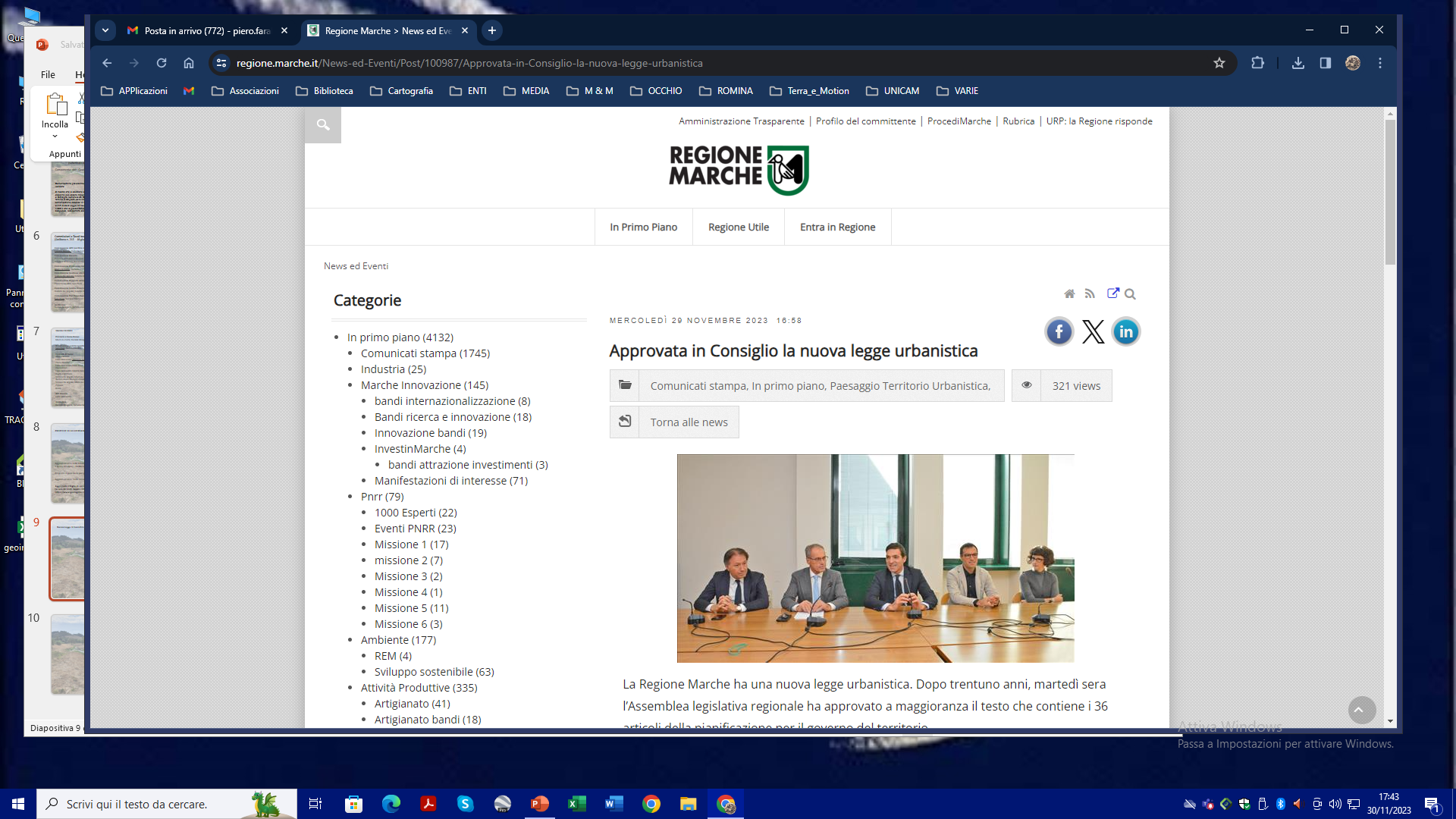 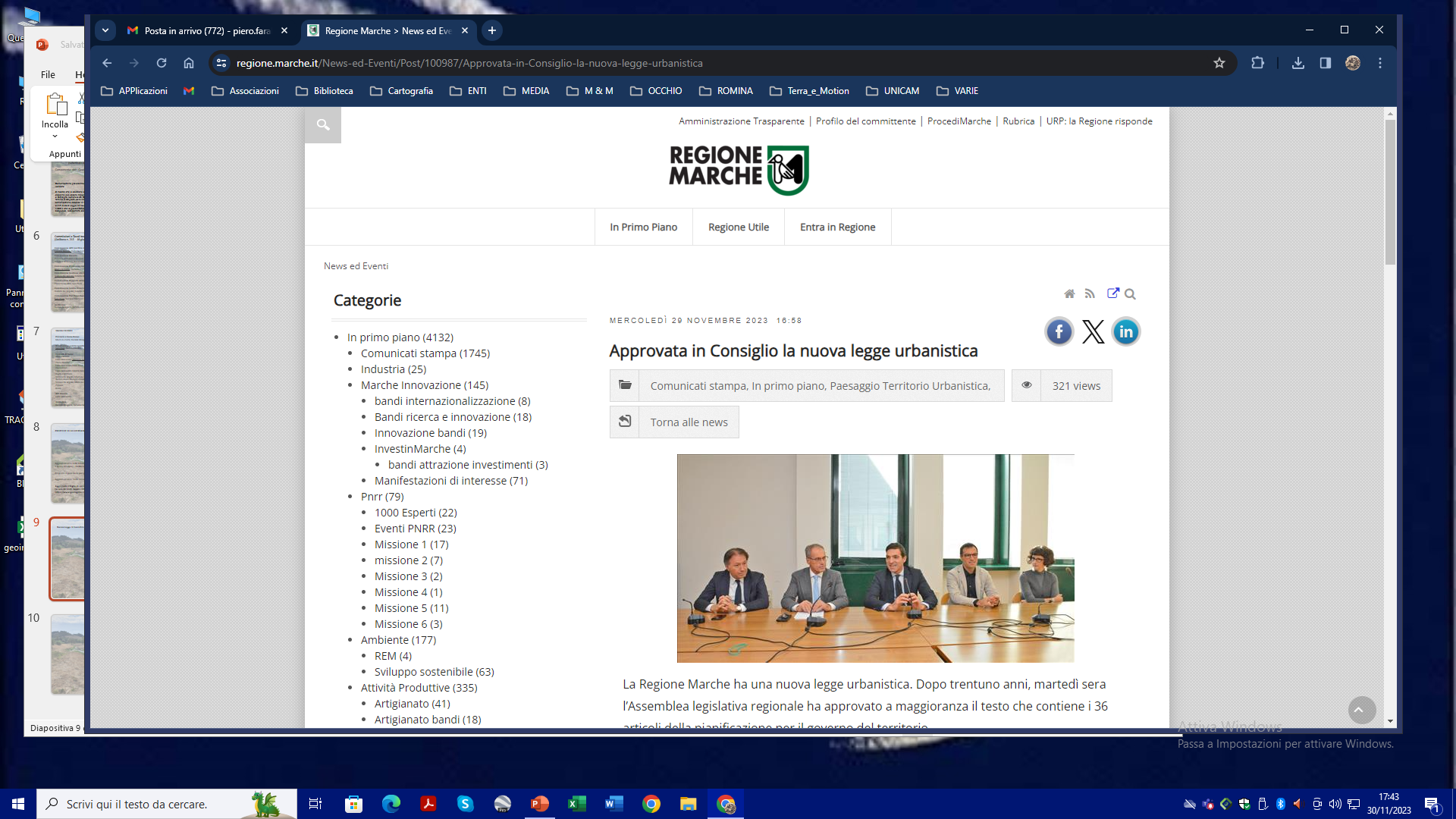 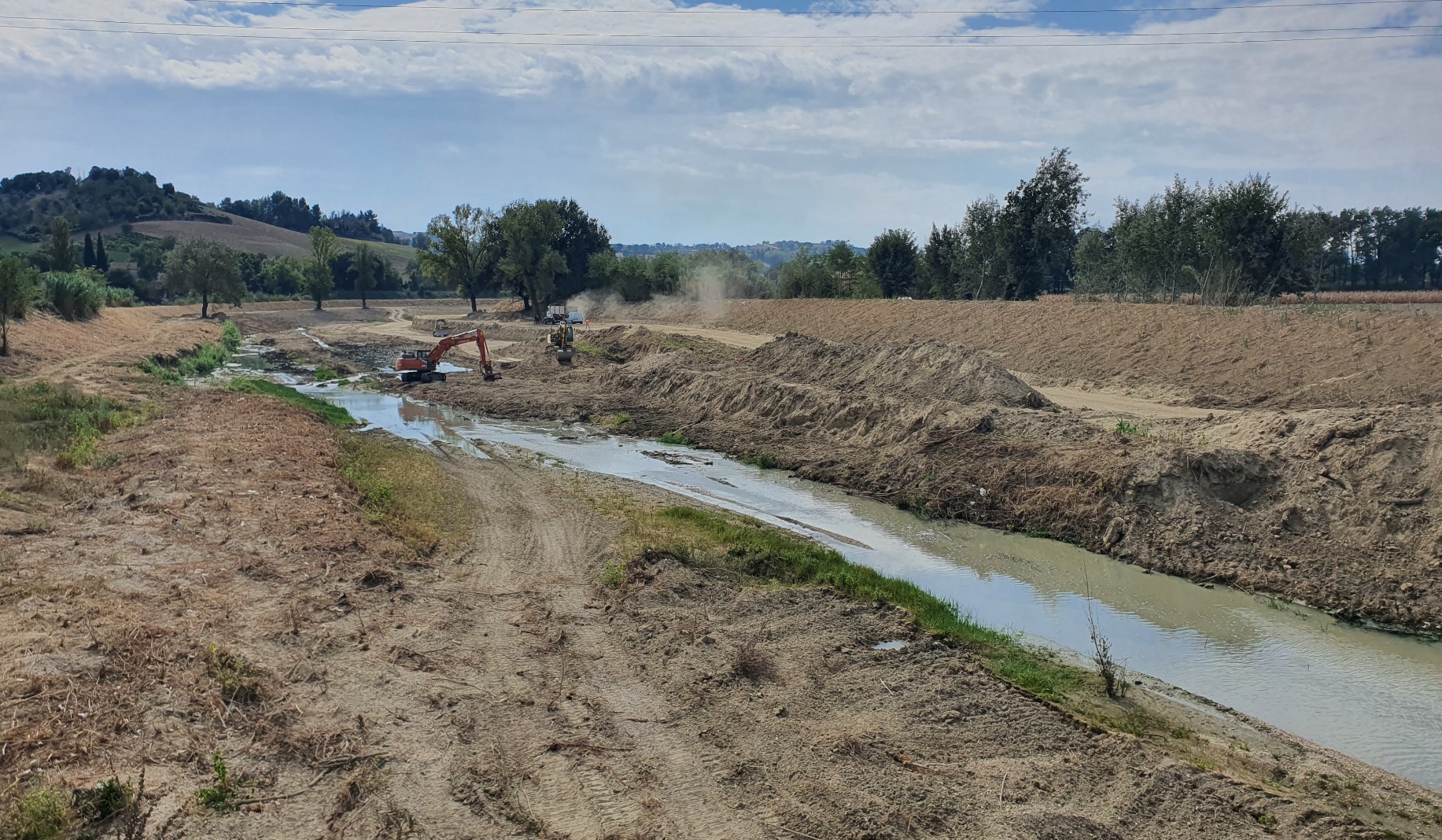 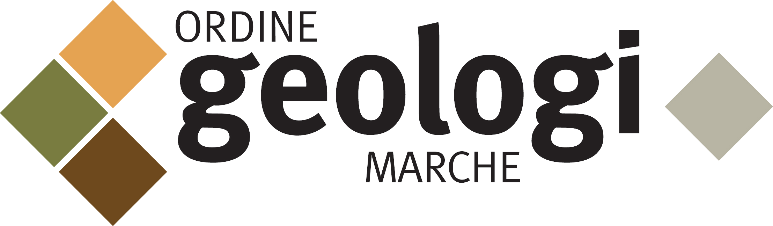 L’entrata in vigore prevista è il 1° gennaio 2024.
Ci sono tutta una serie di norme transitorie che prevedono, ad esempio, che i Comuni abbiano quattro anni di tempo per adeguarsi alla nuova legge regionale. Entro quattro anni prevediamo che ogni Comune delle Marche possa rivisitare il proprio piano regolatore generale e adeguarlo alle nuove normative”. Sono dieci i “pilastri” su cui poggia la nuova normativa proposta di legge urbanistica, a partire da una pianificazione territoriale regionale basata su un Piano territoriale (Ptr) e un Piano paesaggistico (Ppr) per contrastare il consumo di suolo. 
La pianificazione urbanistica si baserà sul Piano urbanistico generale (Pug), mentre la Copianificazione e valutazione interistituzionale (al posto della datata Conferenza dei servizi) semplificherà le relazioni con gli altri strumenti di programmazione previsti (piani regionali, provinciali, comunali o unioni di comuni).
https://bur.regione.marche.it/bur/PDF/2023/N104%20del%2030%20novembre%202023.pdf.
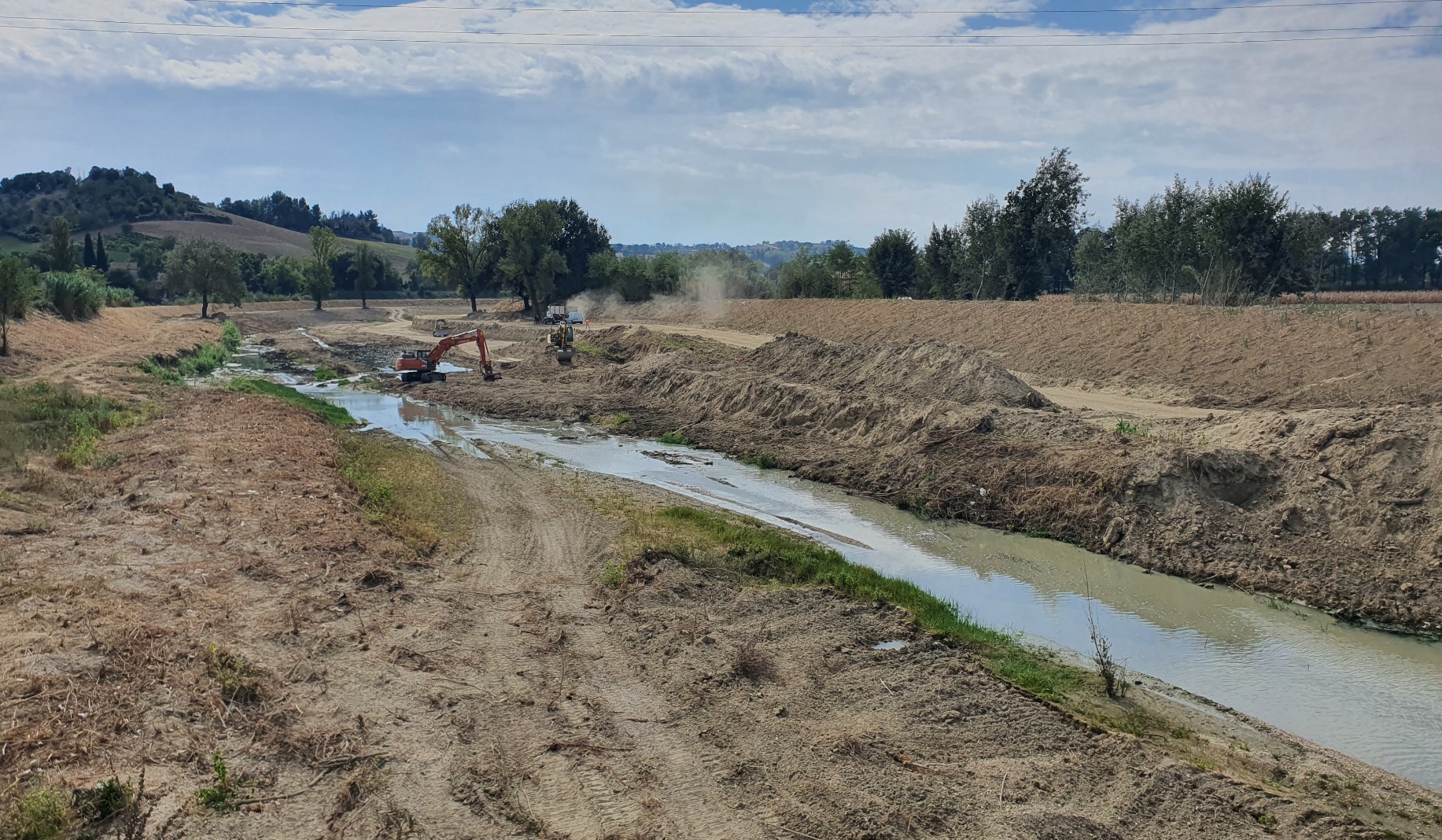 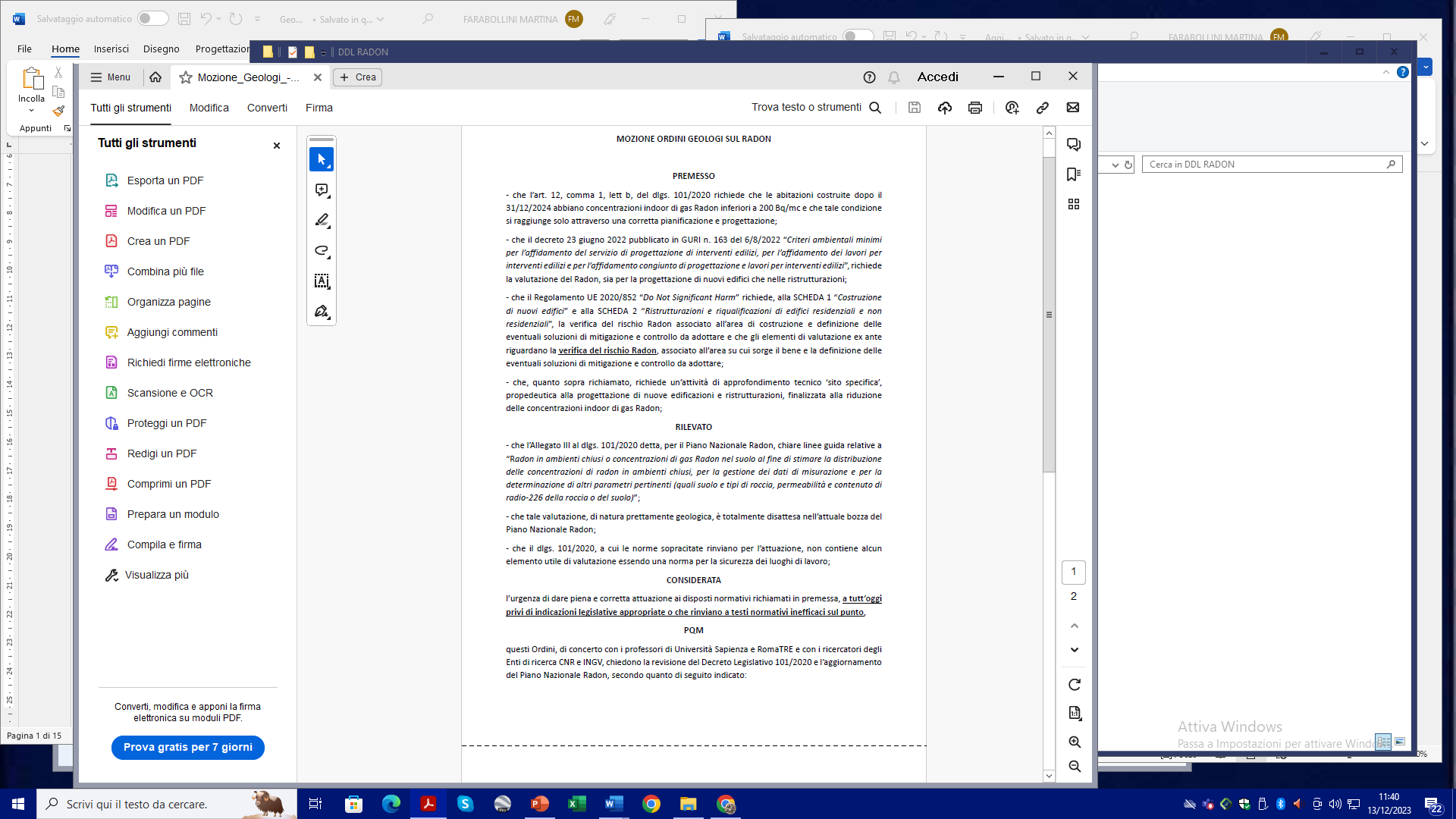 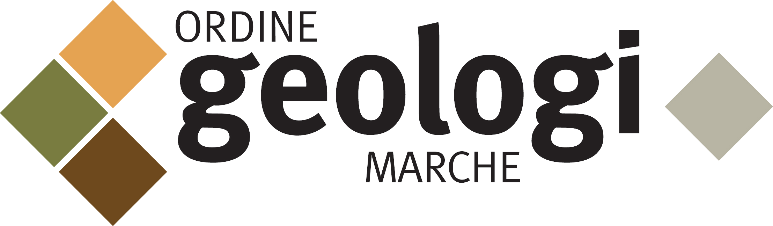 PdL RADON
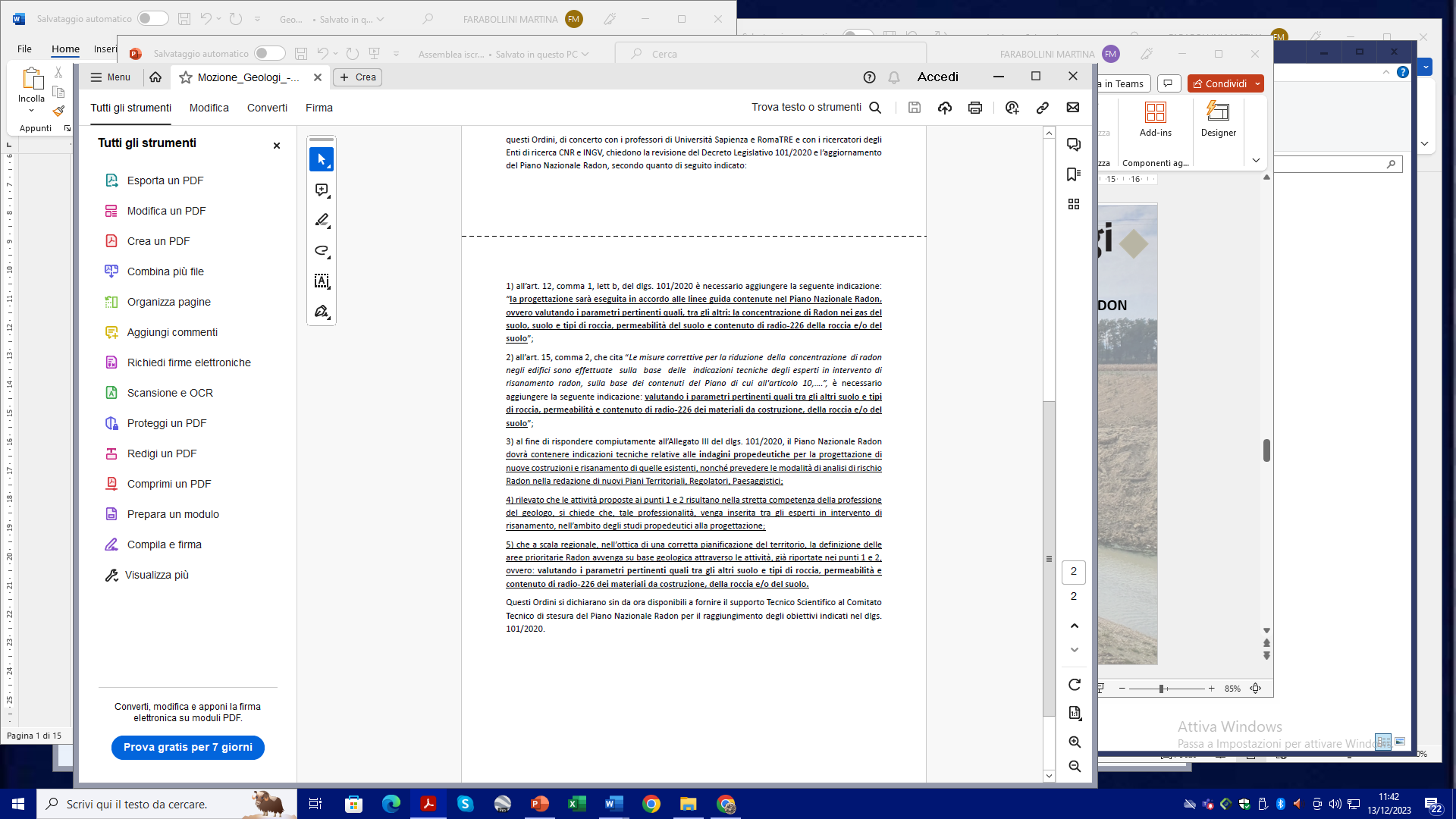 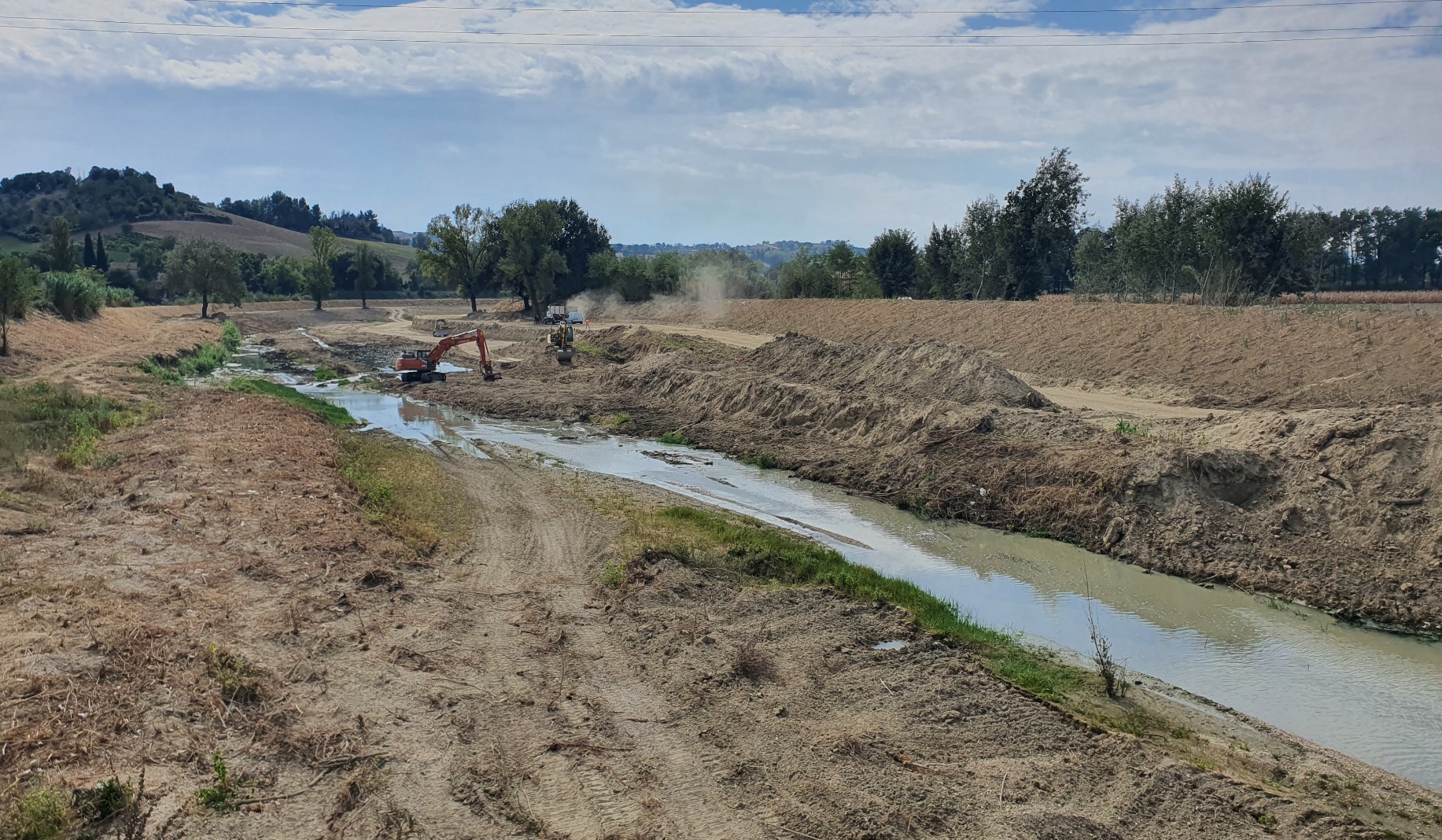 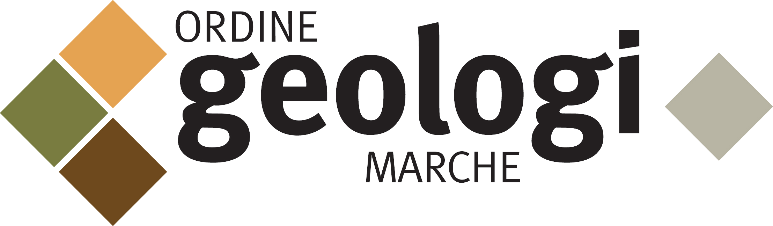 Camera dei deputati n.589 - PdL 
d’iniziativa dei deputati Trancassini, Foti, Rotelli
Modifiche al codice di protezione civile, di cui al decreto legislativo 2 gennaio 2018 n.1 e altre norme in materia di gestione delle emergenze di rilievo nazionale,

Camera dei deputati n. 647 - PdL 
d’iniziativa dei deputati Braga, Curti, Di Sanzio, Ferrari, Simiani 
Deleghe al Governo per la disciplina organica degli interventi di ricostruzione nei territori colpiti da eventi emergenziali di rilievo nazionale e per l’adozione di un testo unico delle disposizioni legislative nella materia
DDL S. n. 462 Conversione in legge del decreto-legge 11 gennaio 2023 n.3 recante interventi urgenti in materia di ricostruzione a seguito di eventi calamitosi e di protezione civile
https://www.normattiva.it/esporta/attoCompleto?atto.dataPubblicazioneGazzetta=2023-01-11&atto.codiceRedazionale=23G00005


Schema di disegno legge quadro in materia di Ricostruzione post-Calamità
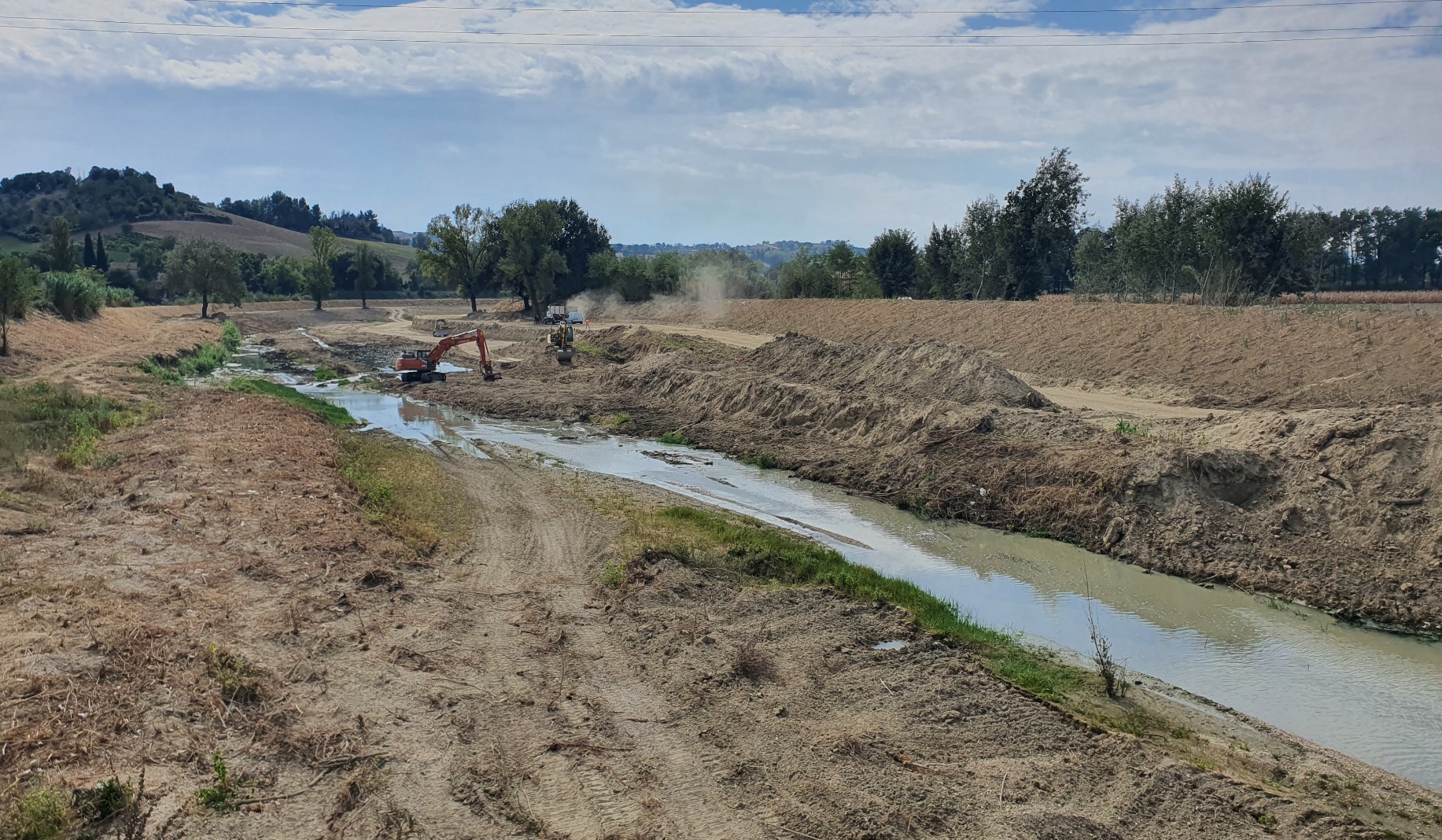 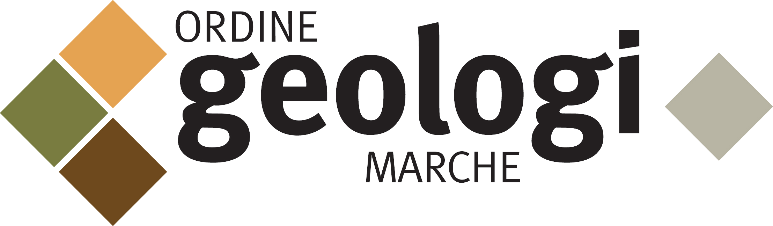 Schema di disegno legge quadro in materia di Ricostruzione post-Calamità
Nella seduta del 5 dicembre scorso, il Consiglio dei Ministri ha approvato in via definitiva un disegno di legge quadro in materia di ricostruzione post-calamità che delinea un quadro giuridico uniforme per il coordinamento delle procedure e delle attività successive allo stato di emergenza, nei territori colpiti da eventi calamitosi si di origine naturale che derivanti dall’attività dell’uomo. Il DDL introduce lo ‘stato di ricostruzione di rilievo nazionale’, della durata di 5 anni prorogabile al massimo a 10, e definisce un modello unico di ricostruzione delle aree colpite, con l’obiettivo di garantire certezza di durata, stabilità e velocità dei processi di ricostruzione. La legge quadro prevede la nomina di un Commissario straordinario alla ricostruzione, che può essere il Presidente della Regione interessata oppure un ‘esperto’ dotato di professionalità specifica e competenza manageriale per l’incarico da svolgere, tenuto conto della complessità e rilevanza del processo di ricostruzione.
Il Commissario straordinario sarà affiancato da una ‘struttura di supporto’ - composta da personale specializzato individuato dal Capo del Dipartimento Casa Italia e da personale dipendente di pubbliche amministrazioni centrali e territoriali - e opererà in stretto raccordo con la Protezione civile e con il Dipartimento Casa Italia. Avrà il compito di adottare un Piano generale pluriennale di interventi per le aree e gli edifici colpiti dall’evento calamitoso, contenente il quadro complessivo dei danni e il relativo fabbisogno finanziario, da sottoporre al Governo. Per gli edifici gravemente danneggiati, il piano potrà prevedere la delocalizzazione, in alternativa alla ricostruzione. Il Commissario straordinario dovrà provvedere alla ricognizione e all’attuazione degli interventi di ricostruzione, ripristino e riparazione, d’intesa con Regioni, Province autonome e Comuni, e coordinare gli interventi su immobili privati, edifici pubblici, beni monumentali, infrastrutture e opere pubbliche. Sarà coadiuvato dalla ‘Cabina di coordinamento per la ricostruzione’ da lui presieduta e composta dai capi del Dipartimento Casa Italia e della protezione civile, dai presidenti delle regioni e delle province autonome, dal sindaco metropolitano ove presente e da rappresentanti delle province e dei comuni.
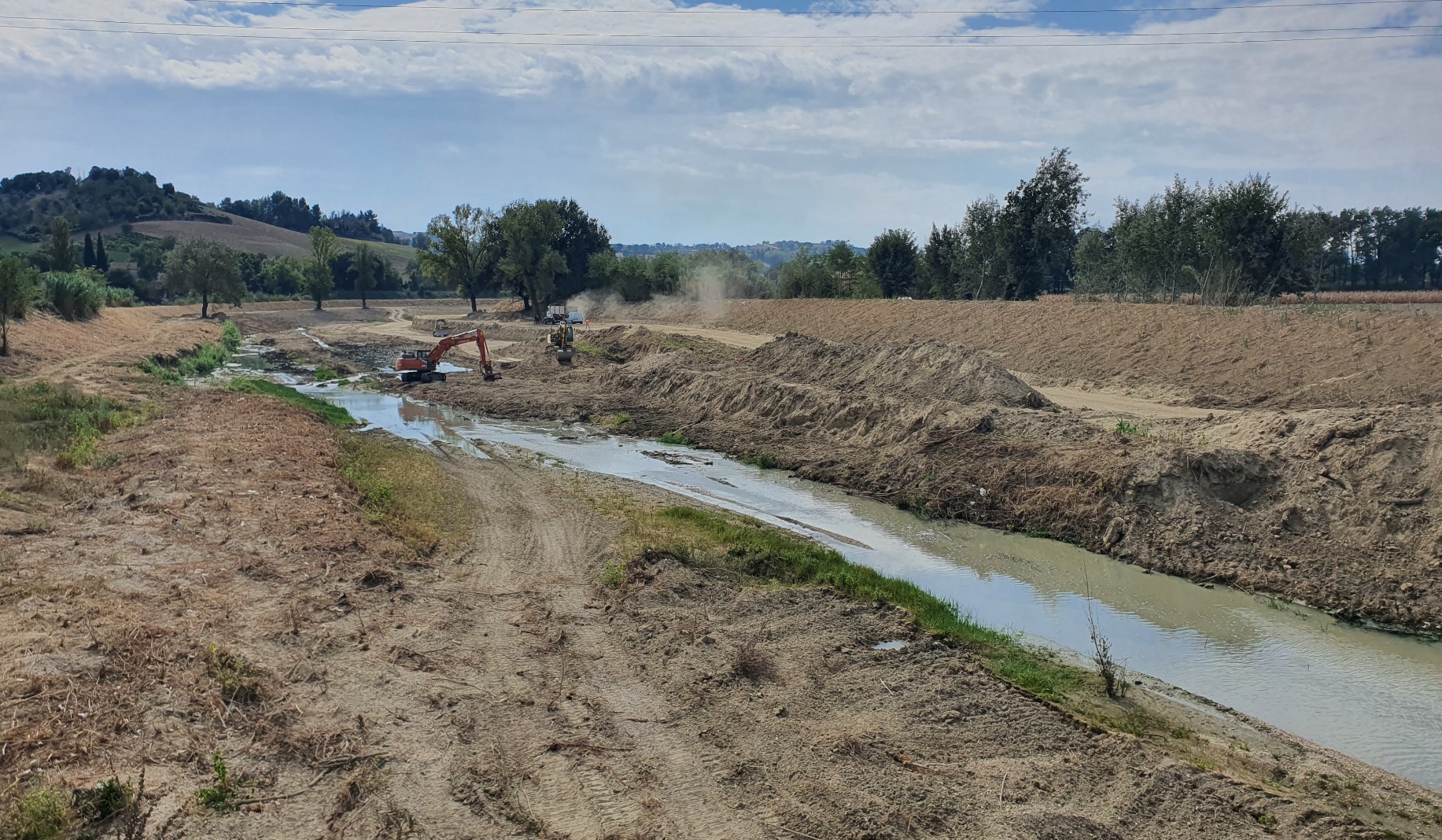 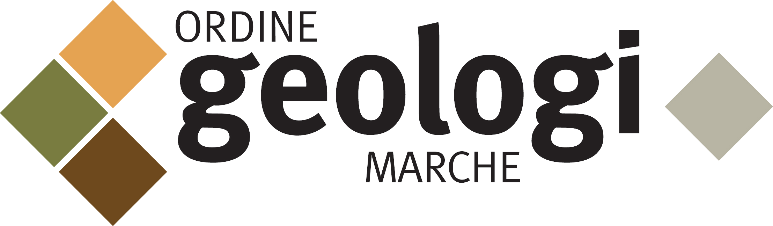 Per gli interventi sui centri storici e sui centri e nuclei urbani e rurali, sono attivamente coinvolti i Comuni che, entro 18 mesi dalla deliberazione dello stato di ricostruzione di rilievo nazionale, e coinvolgendo la popolazione, dovranno approvare la pianificazione urbanistica attuativa connessa alla ricostruzione, per programmare gli interventi di ricostruzione o riparazione di edifici pubblici, beni ecclesiastici, alloggi pubblici, edifici privati residenziali, produttivi, infrastrutture sportive. Per la ricostruzione pubblica, apposite disposizioni di legge stanzieranno risorse per interventi di ricostruzione, riparazione e miglioramento sismico su beni ed edifici pubblici - scuole e università, opere di urbanizzazione primaria, caserme, strutture sanitarie, chiese, opere di difesa del suolo, musei -, beni monumentali, infrastrutture e opere pubbliche, beni artistici e culturali, anche tutelati. Dovranno essere predisposti Piani speciali per le opere pubbliche, per i beni culturali, per i dissesti idrogeologici, per le infrastrutture ambientali danneggiate e per le infrastrutture statali. Per poter avviare interventi unitari sugli edifici privati, anche non abitativi, i proprietari dovranno costituirsi in consorzio obbligatorio. Se non lo fanno, i Comuni procederanno in loro vece ad eseguire gli interventi, mediante l’occupazione temporanea degli immobili, per massimo 3 anni e senza alcun indennizzo, con i contributi che sarebbero stati assegnati ai proprietari. Contributi che saranno quantificati e disciplinati individuando le tipologie di intervento, di danno e di spese ammissibili, i limiti, i parametri generali, i presupposti, le condizioni e le soglie di contribuzione. 
Il DDL prevede la delega al Governo a definire schemi assicurativi finalizzati ad indennizzare persone fisiche ed imprese per i danni al patrimonio edilizio cagionati da calamità naturali ed eventi catastrofali. Il Governo dovrà, quindi, individuare: i soggetti aventi diritto all’indennizzo, la tipologia di immobili ammissibili a tali forme di copertura, la tipologia dei rischi assicurabili e dei danni suscettibili di indennizzo e i massimali assicurativi. Al fine di contenere gli impatti degli interventi sulla finanza pubblica, il Governo potrà attivare forme di compartecipazione delle imprese assicurative private allo sviluppo dei suddetti schemi assicurativi.
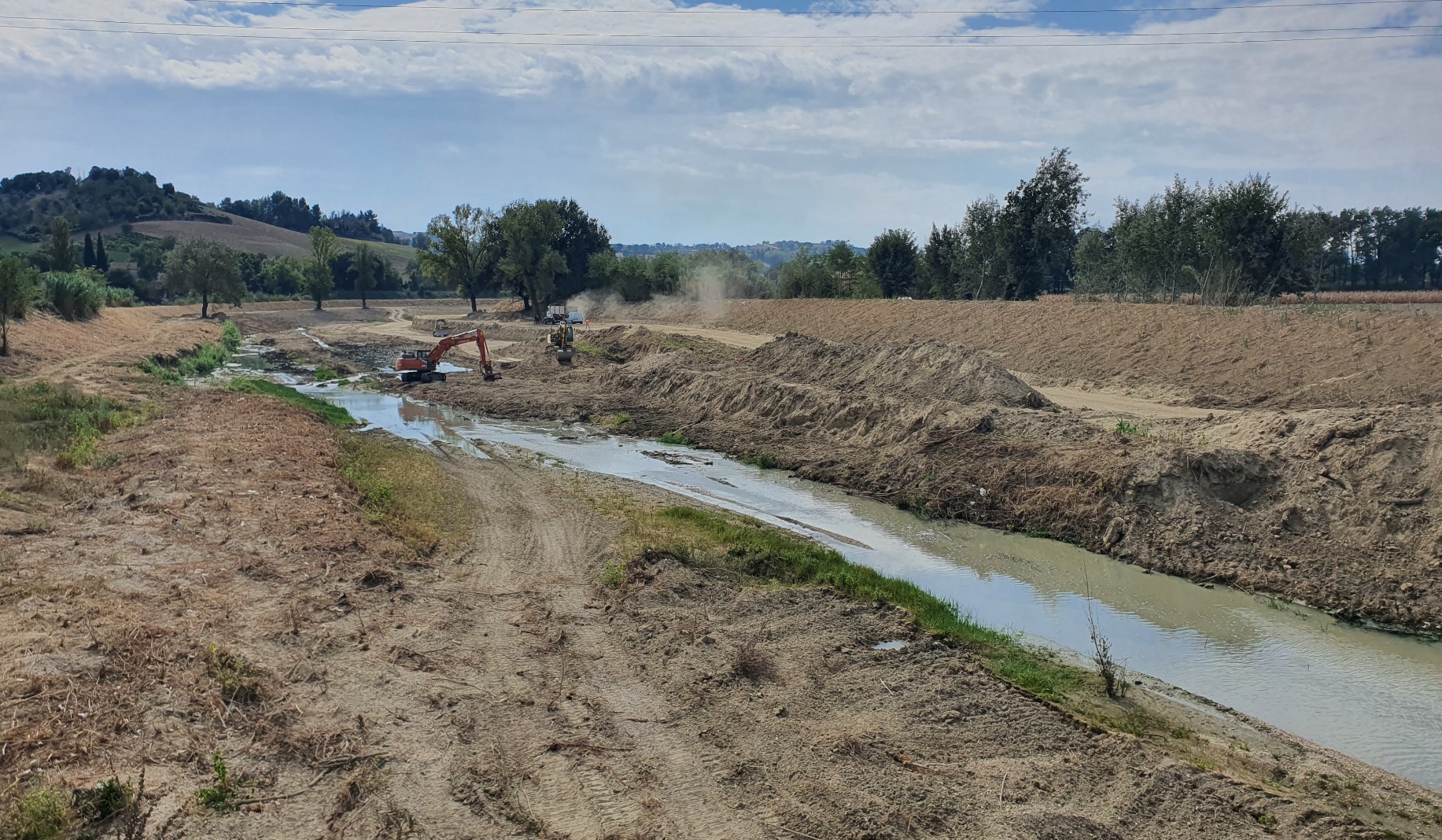 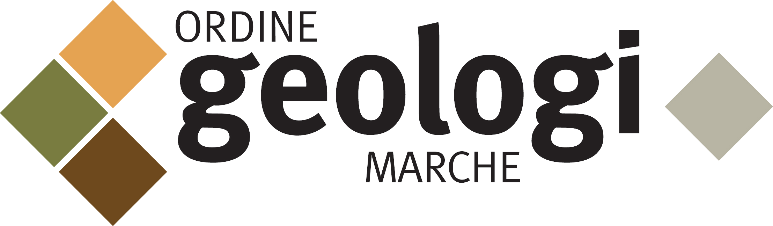 Spin off


Già nel 2010 l'ANAC (allora AVCP) aveva evidenziato perplessità circa il fatto di escludere le società spin-off dalla partecipazione alle procedure di affidamento di contratto (interpretazione dell'art. 34 del D.Lgs. 163/2006 che non consentiva la partecipazione).
Nel 2016 il codice De Lise (163/06) è stato abrogato ed il nuovo codice (50/206) non sembra contenere una norma simile al richiamato art. 34. Peraltro, il codice 50/2016 ha modificato la definizione di operatore economico - in conformità alle decisioni assunte dalla Corte di Giustizia - secondo cui rientra nella definizione di operatore economico "una persona fisica o giuridica, un ente pubblico, un raggruppamento di tali persone o enti, compresa qualsiasi associazione temporanea di imprese, un ente senza personalità giuridica, ivi compreso il gruppo europeo di interesse economico (GEIE) costituito ai sensi del decreto legislativo 23 luglio 1991, n. 240, che offre sul mercato la realizzazione di lavori o opere, la fornitura di prodotti o la prestazione di servizi".
Il nuovo codice nr. 36/2023 ha definito "operatore economico" (allegato 1 al codice) qualsiasi persona o ente, anche senza scopo di lucro che, a prescindere dalla forma giuridica e dalla natura pubblica o privata, può offrire sul mercato, in forza del diritto nazionale, prestazioni di lavori, servizi o forniture corrispondenti a quelli oggetto della procedura di evidenza pubblica.
Allo stato, dunque, appare consolidata l'attribuzione anche alle società spin off della possibilità di partecipare alle gare, e dunque di rendersi aggiudicataria delle stesse (anche alla luce della sentenza TAR della Lombardia nr. 2330/21).

La problematica che lo spin off possa assumere incarichi professionali da privati (già affrontata con il Decreto 163/06 per i contratti pubblici) non ci sono più dubbi: sicuramente una società spin-off - visto che "sta sul mercato" - può assumere incarichi da privati.
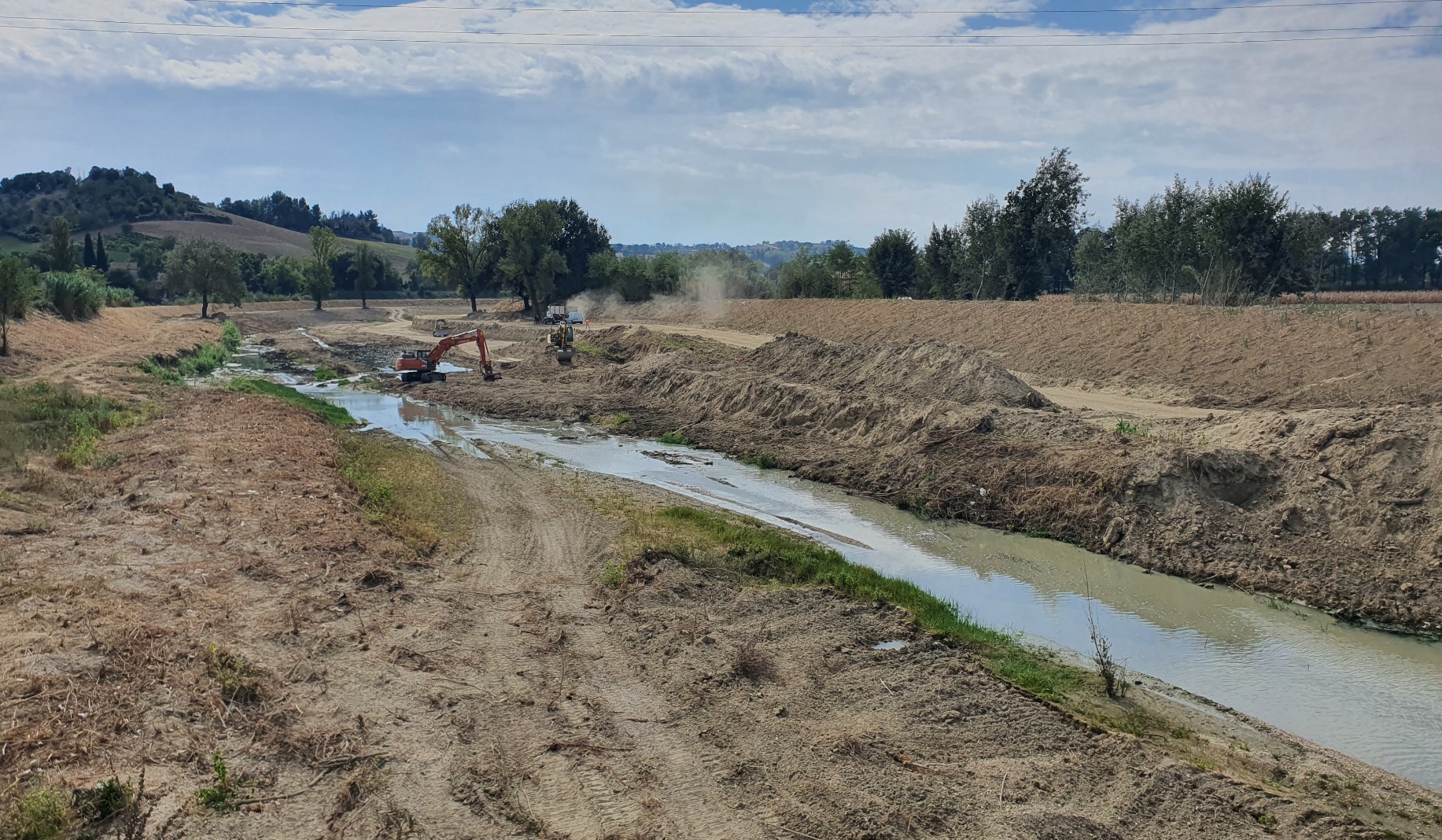 Incarichi a professionisti in quiescenza


L’articolo 5, comma 9, del decreto legge 6 luglio 2012, n. 95 vieta alle pubbliche amministrazioni, alle autorità indipendenti e agli organi costituzionali di attribuire a soggetti già lavoratori privati o pubblici collocati in quiescenza incarichi di studio e di consulenza, nonché incarichi dirigenziali o direttivi o cariche in organi di governo delle stesse pubbliche amministrazioni e degli enti e società da esse controllati, ad eccezione dei componenti delle giunte degli enti territoriali e dei componenti o titolari degli organi elettivi degli enti di cui all'articolo 2, comma 2-bis, del decreto legge 31 agosto 2013, n. 101; gli incarichi, le cariche e le collaborazioni menzionate sono consentiti a titolo gratuito e, per i soli incarichi dirigenziali e direttivi, la durata non può essere superiore a un anno, non prorogabile né rinnovabile, presso ciascuna amministrazione.
Ai sensi dell’articolo 33, comma 3, del decreto legge 4 luglio 2006, n. 223, i limiti si applicano anche ai fini dell'attribuzione degli incarichi dirigenziali di cui all'articolo 19, comma 6, del decreto legislativo 30 marzo 2001, n. 165.
L’art. 11, comma 1, prevede, tra l’altro, che per i componenti degli organi amministrativi e di controllo di società a controllo pubblico resta fermo quanto disposto dall’articolo 5 comma 9, del decreto-legge 6 luglio 2012, n. 95.
Dopo alcune incertezze createsi nel corso degli anni, il Dipartimento della funzione pubblica, riprendendo le circolari del Ministro per la semplificazione e la pubblica amministrazione, ha più volte ribadito che l'uso del termine «lavoratori» nella disposizione dell’articolo 5, comma 9, del decreto legge 6 luglio 2012, n. 95 va interpretato al fine di comprendere tutti i lavoratori, sia dipendenti che autonomi, a prescindere dall’attività lavorativa svolta prima di essere collocati in quiescenza, in coerenza, peraltro, con la ratio della disposizione di conseguire risparmi di spesa.
Ciò in virtù della giurisprudenza contabile, che è ben sintetizzata nella sentenza della Corte dei conti Lombardia Sez. contr. n. 425/2019, che richiama la deliberazione della stessa sezione n. 405/2019, la deliberazione della Corte dei conti Piemonte Sez. contr. n. 66/2018, la deliberazione della Corte dei conti Liguria Sez. contr. n. 27/2016; la deliberazione della Corte dei conti Basilicata n. 38/2018.
Non appare, pertanto, possibile, allo stato attuale, discostarsi dall’orientamento generale, ribadito anche da altri Consigli Nazionali degli Ordini, secondo cui il divieto derivante dalle previsioni di cui al combinato disposto dell’art. 33, comma 3, del d.l. n. 223 del 2006 e dell’art. 5, comma 9, del d.l. n. 95 del 2012 si applica anche ai professionisti (lavoratori autonomi) collocati in quiescenza (la qualificazione di tale condizione giuridica, ai fini dell’operatività della normativa, si evince dalle deliberazioni della Corte dei conti Lombardia Sez. contr. n. 148/2017, n. 180/2018 e n. 28/2019).
Va sottolineato che l’articolo 10, comma 1, del decreto legge 30 aprile 2022, n. 36, a seguito della conversione con la legge 29 giugno 2022, n. 79, prevede che, fino al 31 dicembre 2026, le amministrazioni titolari di interventi previsti nel Piano nazionale di ripresa e resilienza, ivi incluse le regioni e gli enti locali, in deroga al divieto di attribuire incarichi retribuiti a lavoratori collocati in quiescenza ai sensi dell'articolo 5, comma 9, del decreto-legge 6 luglio 2012, n. 95, possono conferire ai soggetti collocati in quiescenza incarichi ai sensi dell'articolo 7, comma 6, del decreto legislativo 30 marzo 2001, n. 165; tale facoltà è consentita anche per gli interventi previsti nel Piano nazionale per gli investimenti complementari, nei programmi di utilizzo dei Fondi per lo sviluppo e la coesione e negli altri piani di investimento finanziati con fondi nazionali o regionali.
Secondo il comma 2 della citata disposizione normativa, allo stesso personale possono essere conferiti gli incarichi di cui all'articolo 31, comma 8, del codice dei contratti pubblici, di cui al decreto legislativo 18 aprile 2016, n. 50, nonché, in presenza di particolari esigenze alle quali non è possibile far fronte con personale in servizio e per il tempo strettamente necessario all'espletamento delle procedure di reclutamento del personale dipendente, l'incarico di responsabile unico del procedimento di cui al comma 1 del medesimo articolo 31.
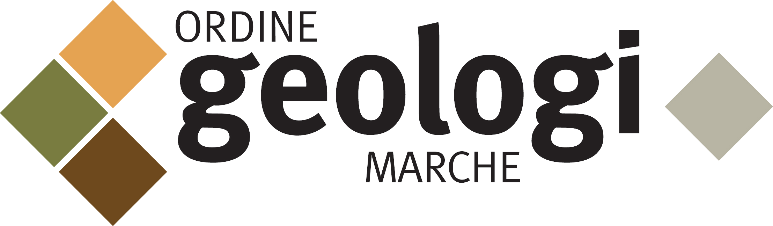 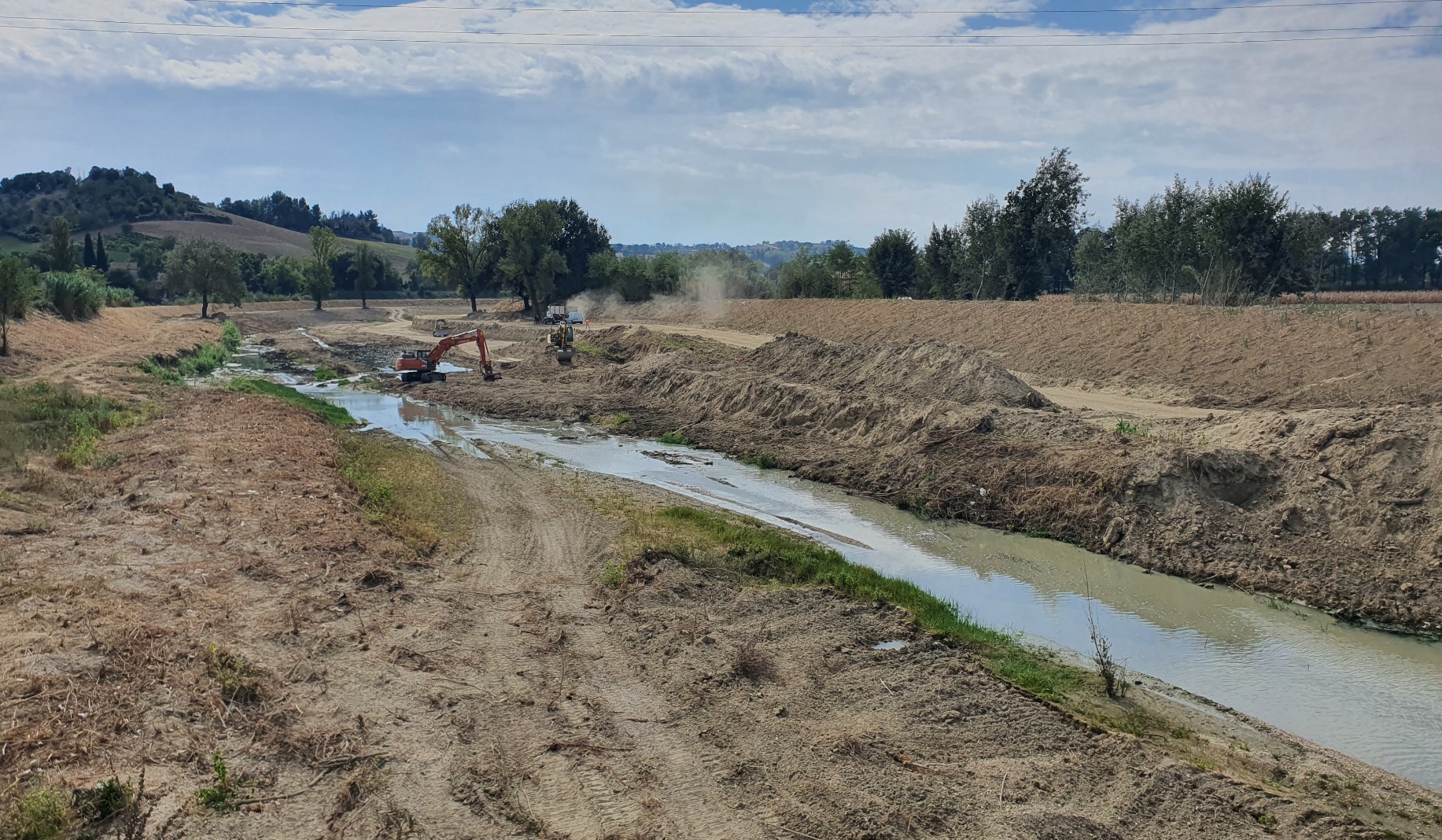 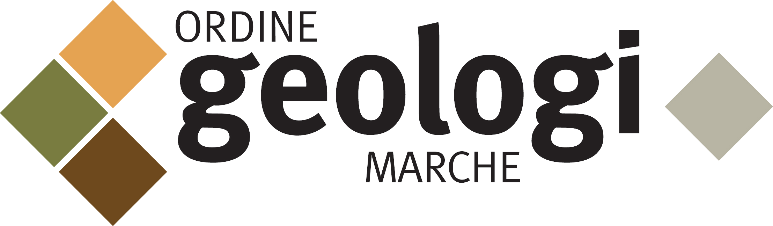 Comunicazione
Dott. Federico Formica
Esondazione del Seveso a Milano, geologi Marche: “Strumenti di prevenzione siano obbligatori per pianificare il territorio”
31 ottobre 2023
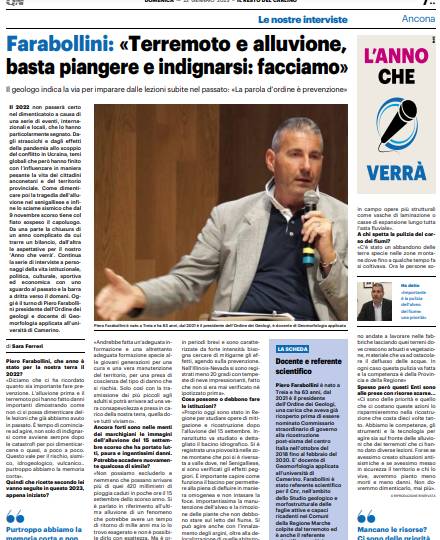 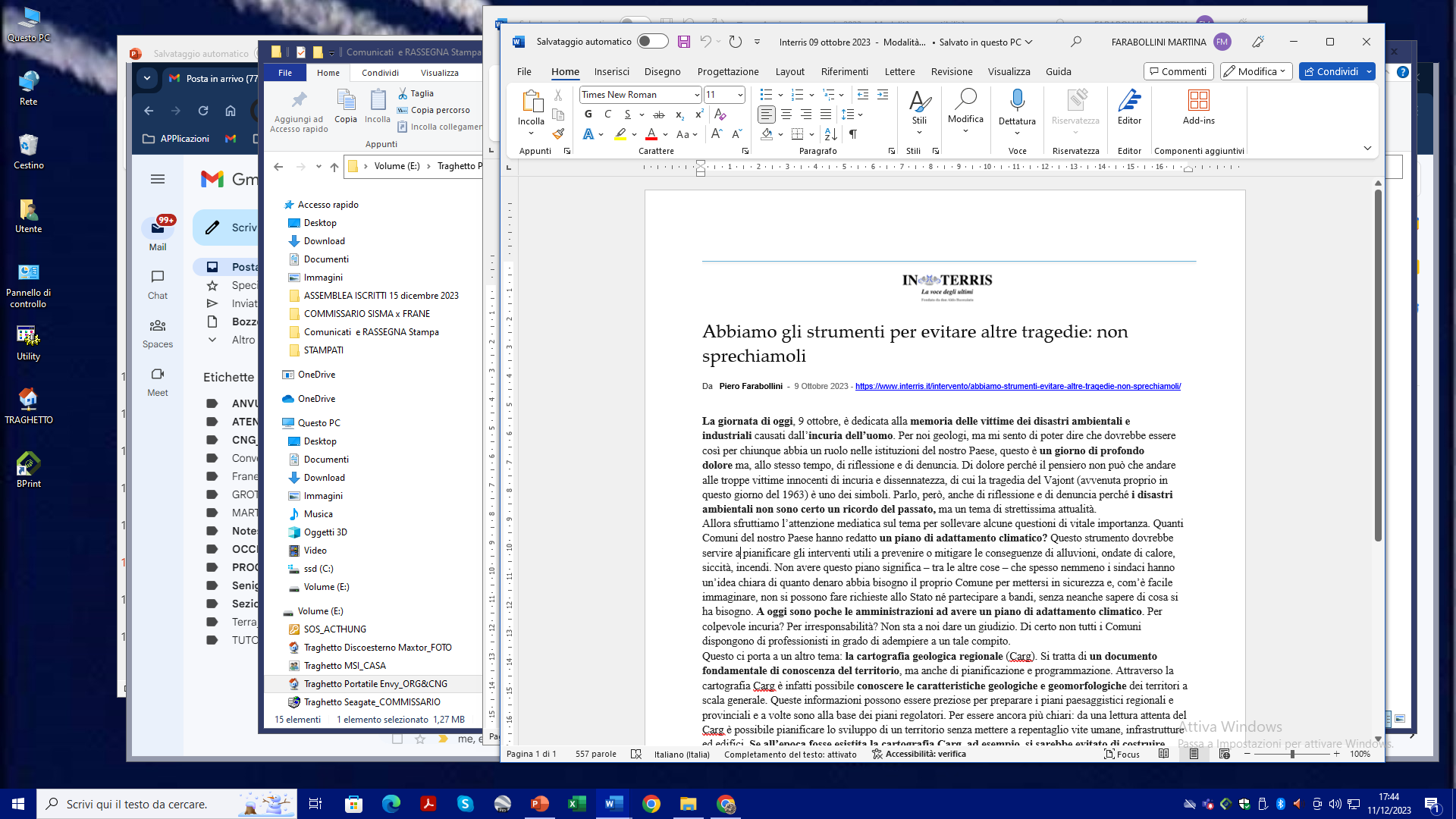 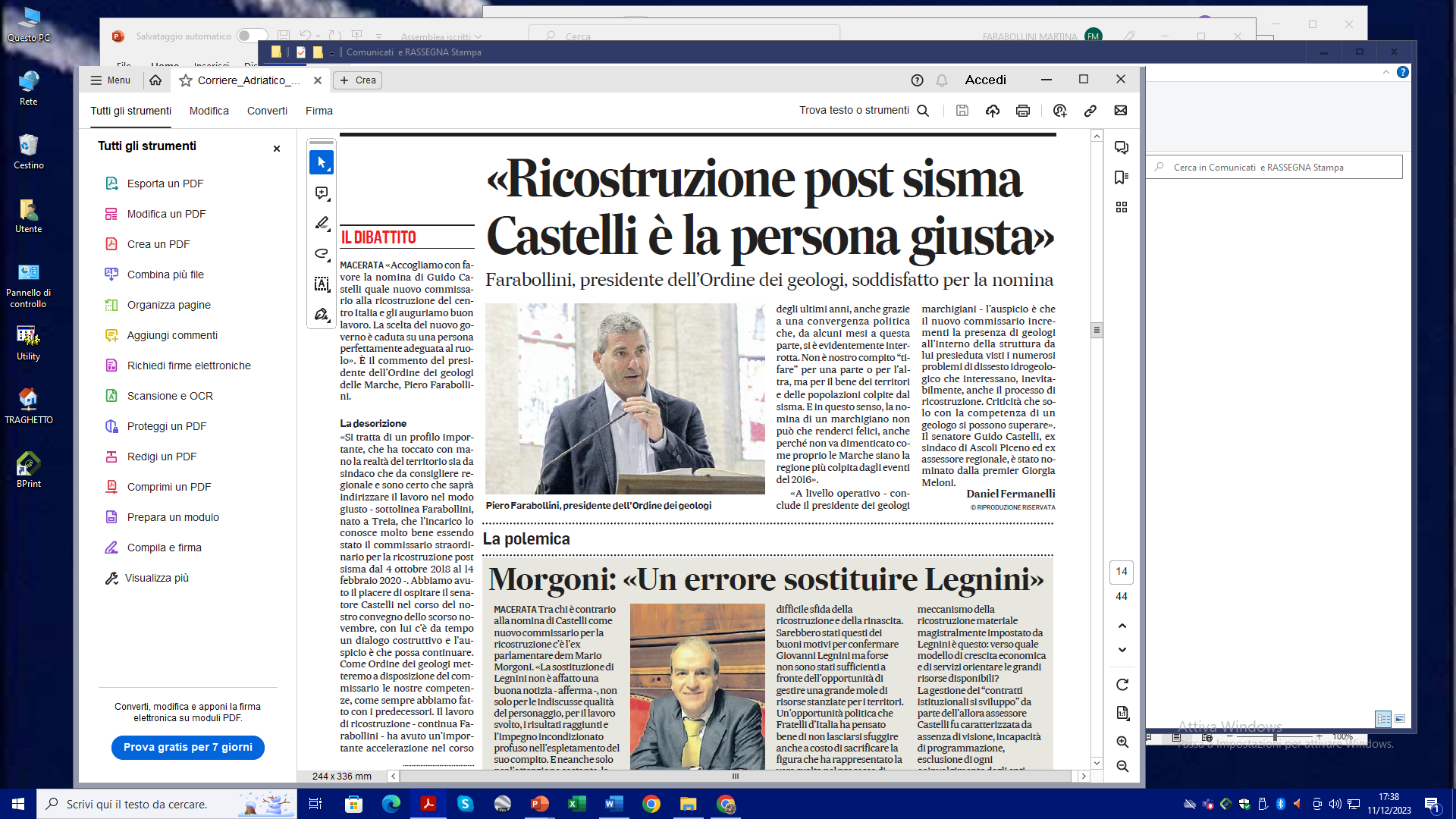 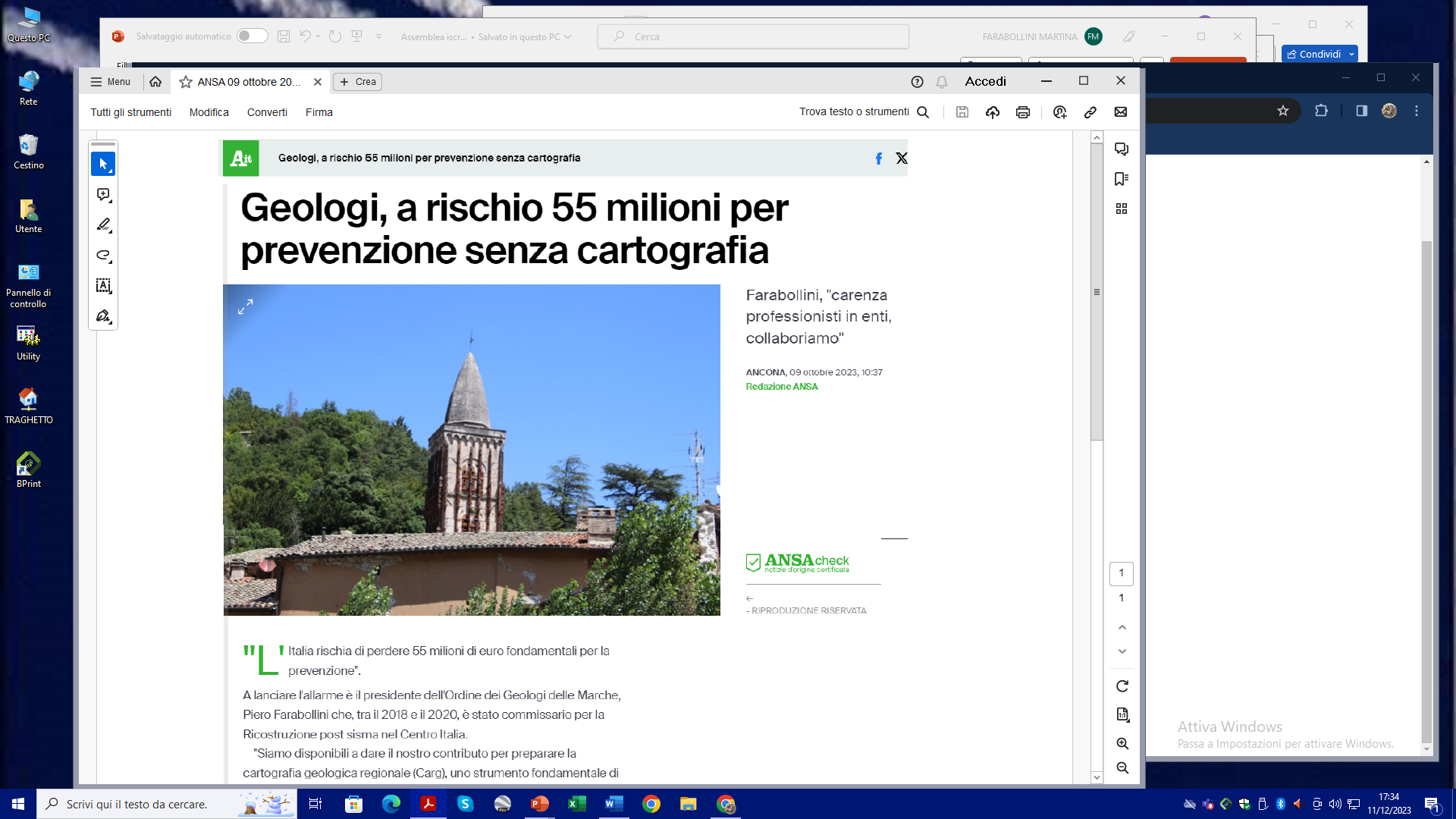 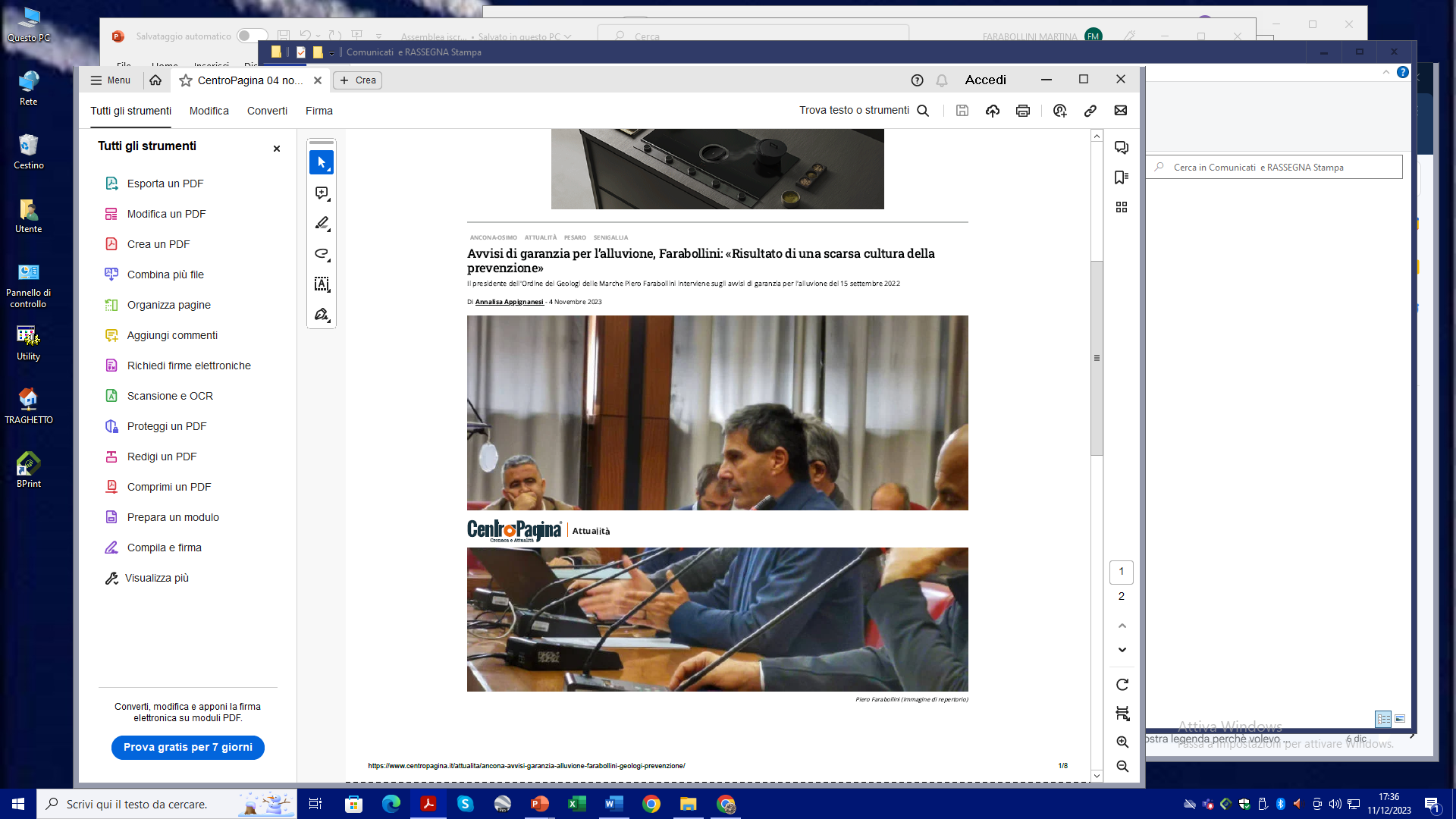 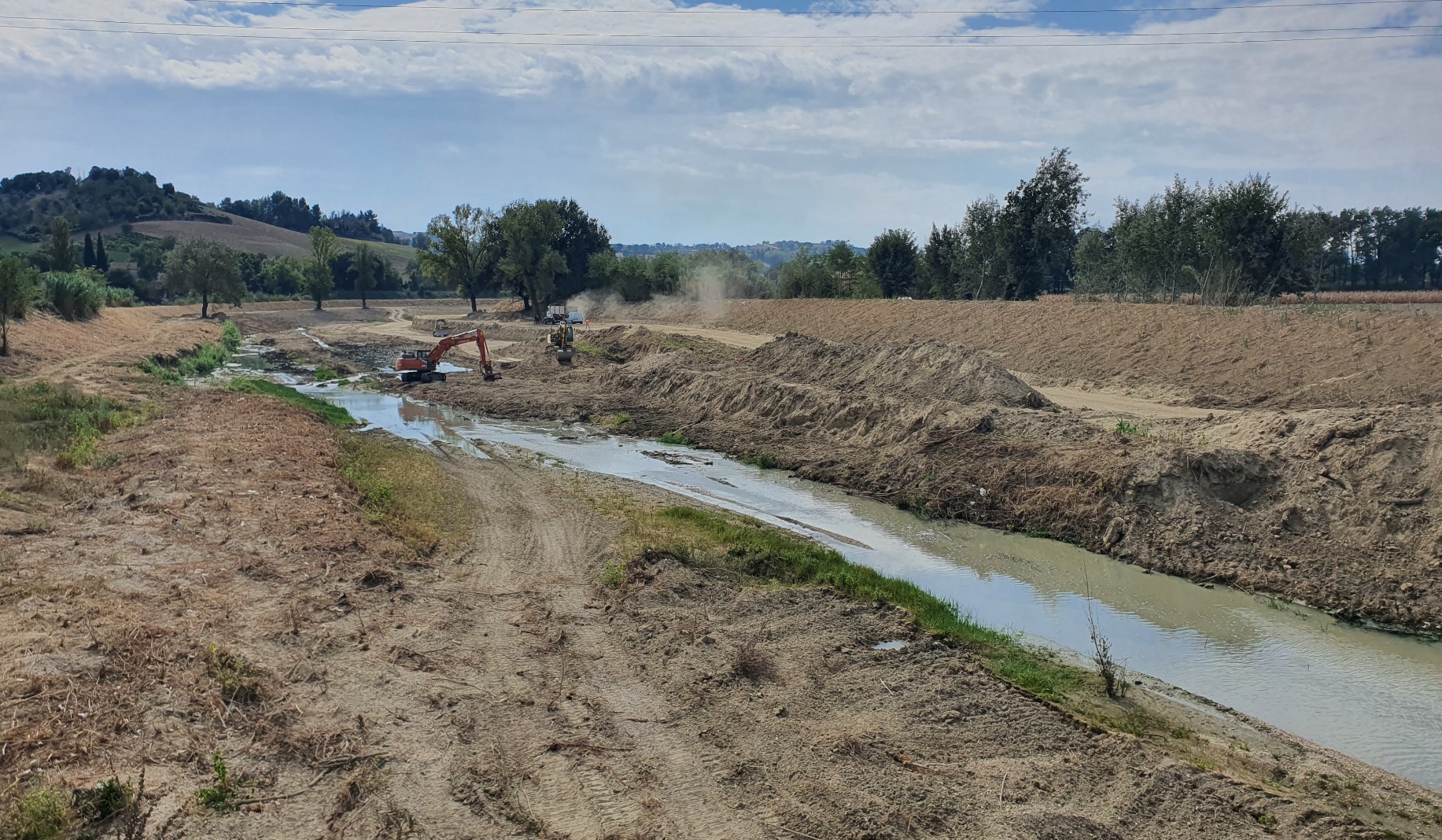 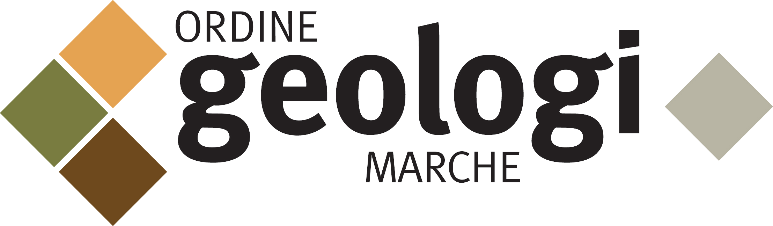 Ore 10:30 | Aggiornamento professionale continuo, nuovo triennio 23-25 Geol. Fabrizio BENDIA – Segretario ORG Marche

Ore 11:00 | Il codice deontologico: il ruolo dell’ordine professionale alla luce della L. 49/2023 (Equo compenso)
Geol. Sara Prati - Vice Presidente ORG Marche 
 
Ore 11:30 | Relazione bilancio Preventivo 2024 Dott.ssa Serenella SPACCAPANICCIA – Revisore dei Conti ORG Marche
 
Ore 12:00 | Aggiornamento del Decreto Parametri Geol. Daniele Mercuri - Consigliere CNG e referente CNG nel tavolo tecnico sisma nell’ufficio del Commissario straordinario Sisma Centro Italia 
Ore 12:30  | Il geologo e la cassa previdenza  Epap Geol. Walter Borghi - Consiglio di Amministrazione EPAP
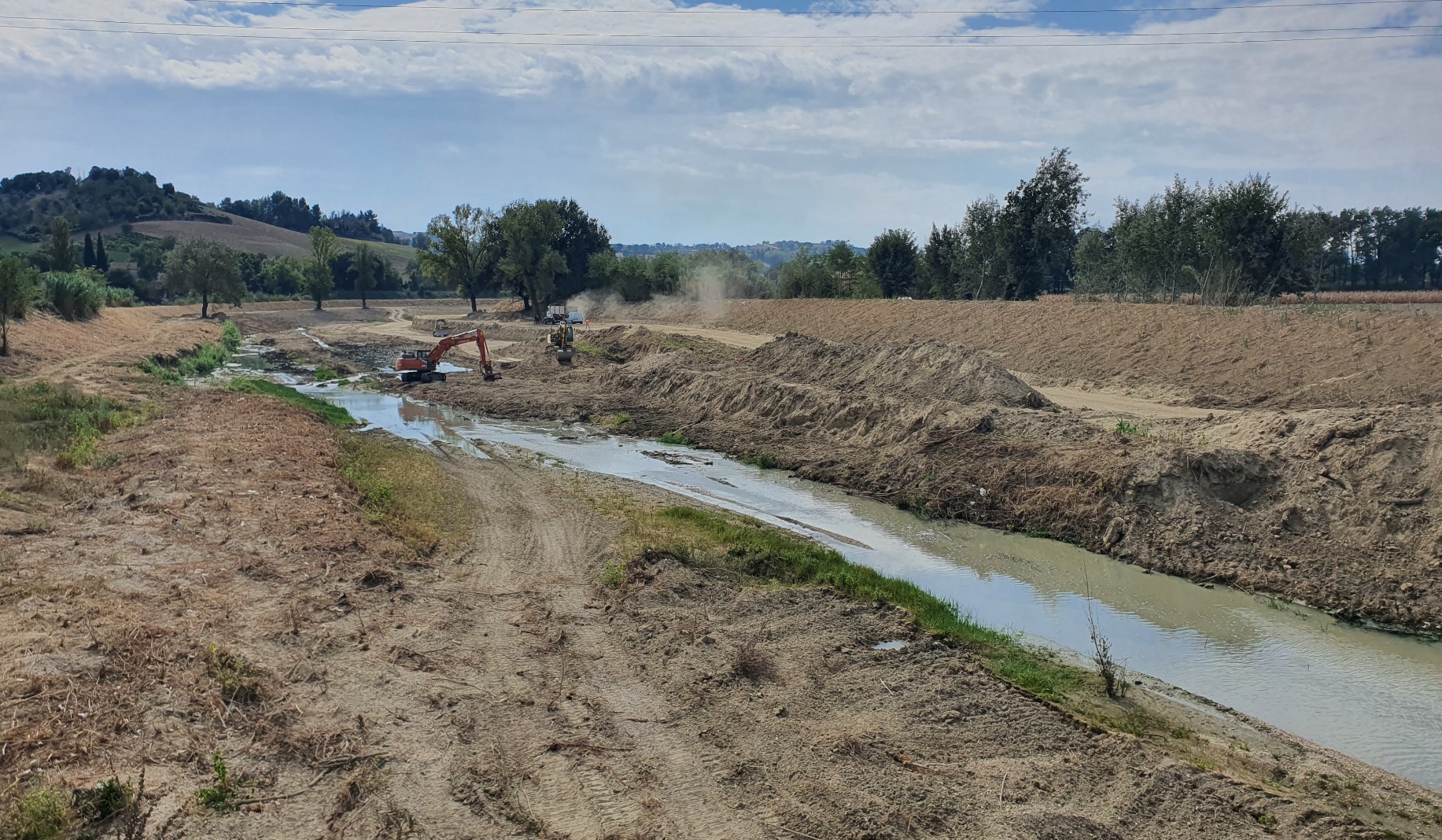 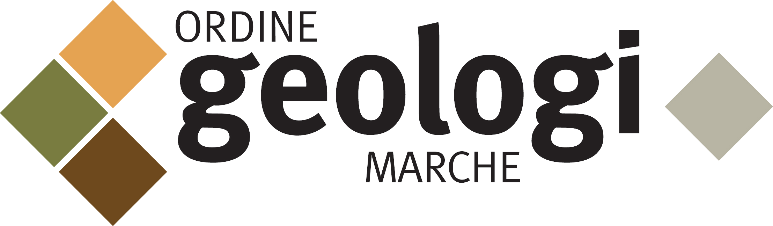 GRAZIE DELL’ATTENZIONE